DÜZ AYNALAR
Arş. Gör. Belkıs Garip
Cansu Şıvgın
Bugünün Kazanımı
10.4.4.1. Düz aynada görüntü oluşumunu çizerek açıklar.
a. Öğrencilerin yansıma kanunlarından yararlanarak düz aynada görüntü oluşumunu ölçekli çizimle göstermeleri sağlanır.
b. Düz aynada görüntü özelliklerini farklı görüntüler üzerinden analiz eder.
c. Öğrencilerin cismin doğrudan görülmesi ile düz aynadaki görüntüsünü   (sanal görüntü) karşılaştırmaları sağlanır.
ç. Kesişen ayna, hareketli ayna ve hareketli cisim problemlerine girilmez.
d. Öğrencilerin deney yaparak ve simülasyonlar kullanarak görüş alanına etki eden değişkenlerle ilgili çıkarımlar yapmaları sağlanır.
Bugün neler öğreneceğiz?
Geçen haftanın özeti
Düşünelim 
Geçmişten günümüze aynalar
Video: Düz aynaların yapımı
Aynalar Işığın ne kadarını yansıtır?
Aktivite: Düz aynada görüntü çizimi
Aktivitenin sonuçları
Görüntü oluşumu
Aktivite: İsmimizin görüntüsü
Görüntü çizimleri 
Aktivite: Görüş alanı değişimi
Görüş alanı 
Görüş alanı nasıl değişir?
Günlük hayattan örnekler
Açıklayalım 
Dersin özeti
Soru çözümü
Gelecek ders: Küresel aynalar
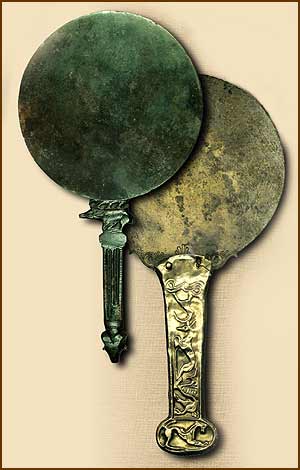 DÜZ AYNALAR
  
Geçen haftanın özeti
Düşünelim 
Geçmişten günümüze aynalar
Video: Düz aynaların yapımı
Aynalar Işığın ne kadarını yansıtır?
Aktivite: Düz aynada görüntü çizimi
Aktivitenin sonuçları
Görüntü oluşumu
Aktivite: İsmimizin görüntüsü
Görüntü çizimleri 
Aktivite: Görüş alanı değişimi
Görüş alanı 
Görüş alanı nasıl değişir?
Günlük hayattan örnekler
Açıklayalım 
Dersin özeti
Soru çözümü
Gelecek ders: Küresel aynalar
Geçen Haftanın Özeti
Bir doğru boyunca yayılır.





Her yönde yayılır.





Işın çizgileriyle gösterilir
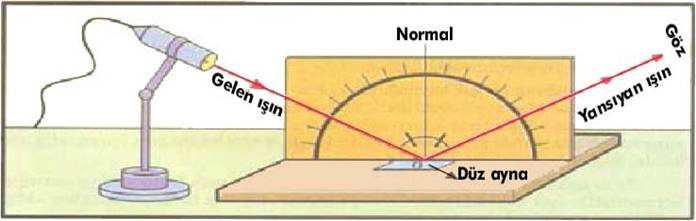 Gelme açısı yansıma açısına eşittir. θ = β
Gelen ışın yansıyan ışın ve normal aynı düzlemdedir.
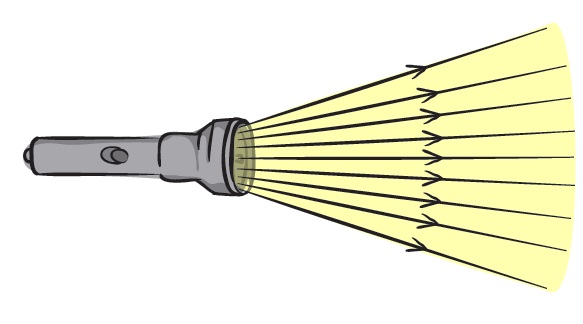 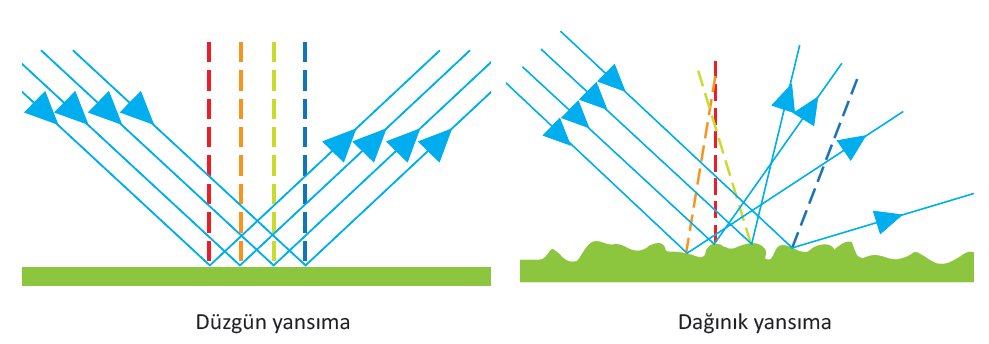 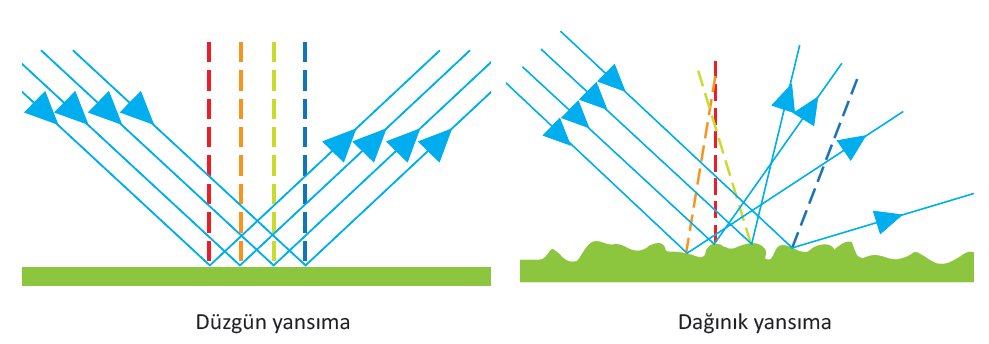 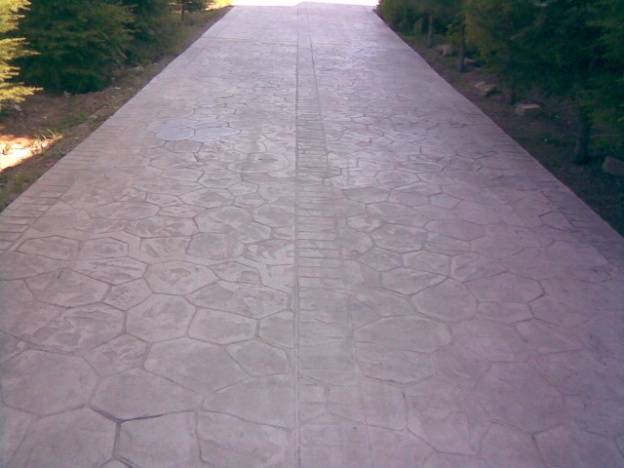 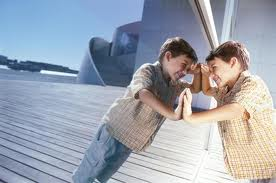 Dağınık yansımada da tüm ışınlar yansıma kanunlarına uyarlar!
DÜZ AYNALAR
  
Geçen haftanın özeti
Düşünelim 
Geçmişten günümüze aynalar
Video: Düz aynaların yapımı
Aynalar Işığın ne kadarını yansıtır?
Aktivite: Düz aynada görüntü çizimi
Aktivitenin sonuçları
Görüntü oluşumu
Aktivite: İsmimizin görüntüsü
Görüntü çizimleri 
Aktivite: Görüş alanı değişimi
Görüş alanı 
Görüş alanı nasıl değişir?
Günlük hayattan örnekler
Açıklayalım 
Dersin özeti
Soru çözümü
Gelecek ders: Küresel aynalar
Bu kadın nasıl olur da havada asılı kalır?
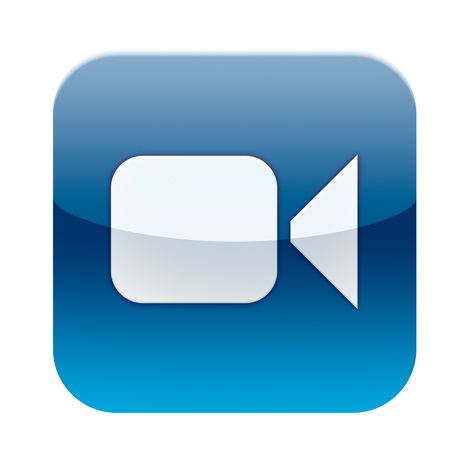 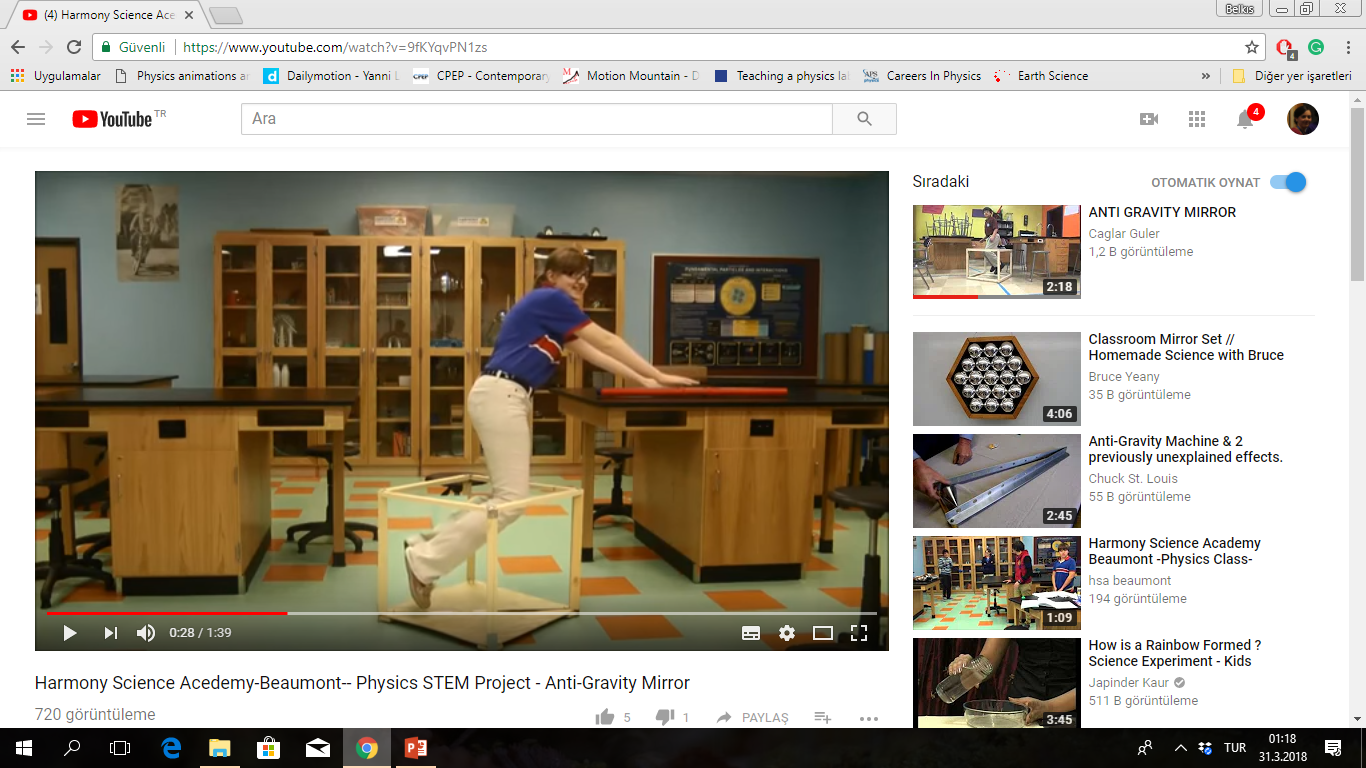 https://www.youtube.com/watch?v=9fKYqvPN1zs
[Speaker Notes: https://www.youtube.com/watch?v=9fKYqvPN1zs
18-30 saniye aralığını izletebilirim.]
DÜZ AYNALAR
  
Geçen haftanın özeti
Düşünelim 
Geçmişten günümüze aynalar
Video: Düz aynaların yapımı
Aynalar Işığın ne kadarını yansıtır?
Aktivite: Düz aynada görüntü çizimi
Aktivitenin sonuçları
Görüntü oluşumu
Aktivite: İsmimizin görüntüsü
Görüntü çizimleri 
Aktivite: Görüş alanı değişimi
Görüş alanı 
Görüş alanı nasıl değişir?
Günlük hayattan örnekler
Açıklayalım 
Dersin özeti
Soru çözümü
Gelecek ders: Küresel aynalar
Video: Burada ne oluyor?
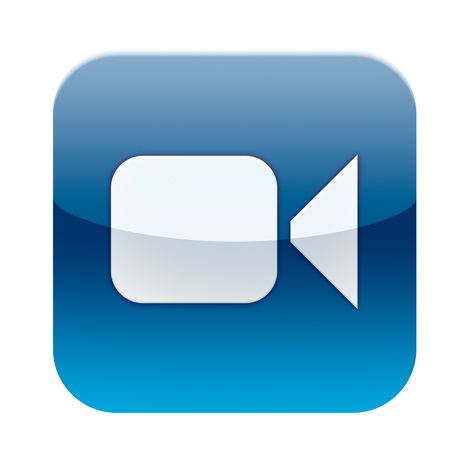 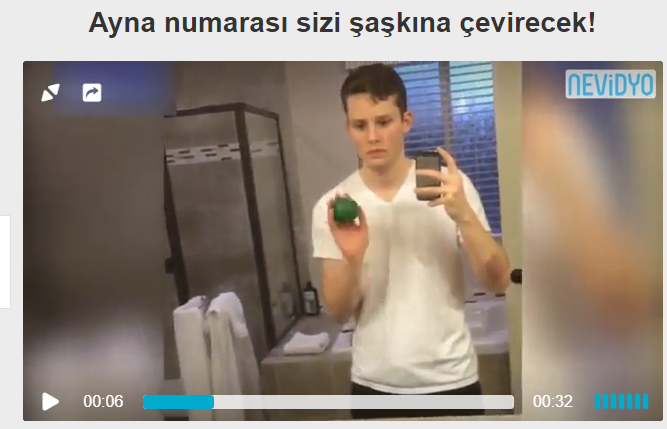 http://www.milliyet.com.tr/Milliyet-Tv/nevidyo/video-izle/Ayna-numarasi-sizi-saskina-cevirecek--shheSaqUZktT.html
[Speaker Notes: Tamamını izleyeceğiz, alttaki açıklamayı okumamaları için tam ekranda izleyeceğiz.
http://www.milliyet.com.tr/Milliyet-Tv/nevidyo/video-izle/Ayna-numarasi-sizi-saskina-cevirecek--shheSaqUZktT.html]
DÜZ AYNALAR
  
Geçen haftanın özeti
Düşünelim 
Geçmişten günümüze aynalar
Video: Düz aynaların yapımı
Aynalar Işığın ne kadarını yansıtır?
Aktivite: Düz aynada görüntü çizimi
Aktivitenin sonuçları
Görüntü oluşumu
Aktivite: İsmimizin görüntüsü
Görüntü çizimleri 
Aktivite: Görüş alanı değişimi
Görüş alanı 
Görüş alanı nasıl değişir?
Günlük hayattan örnekler
Açıklayalım 
Dersin özeti
Soru çözümü
Gelecek ders: Küresel aynalar
Geçmişten Günümüze Aynalar
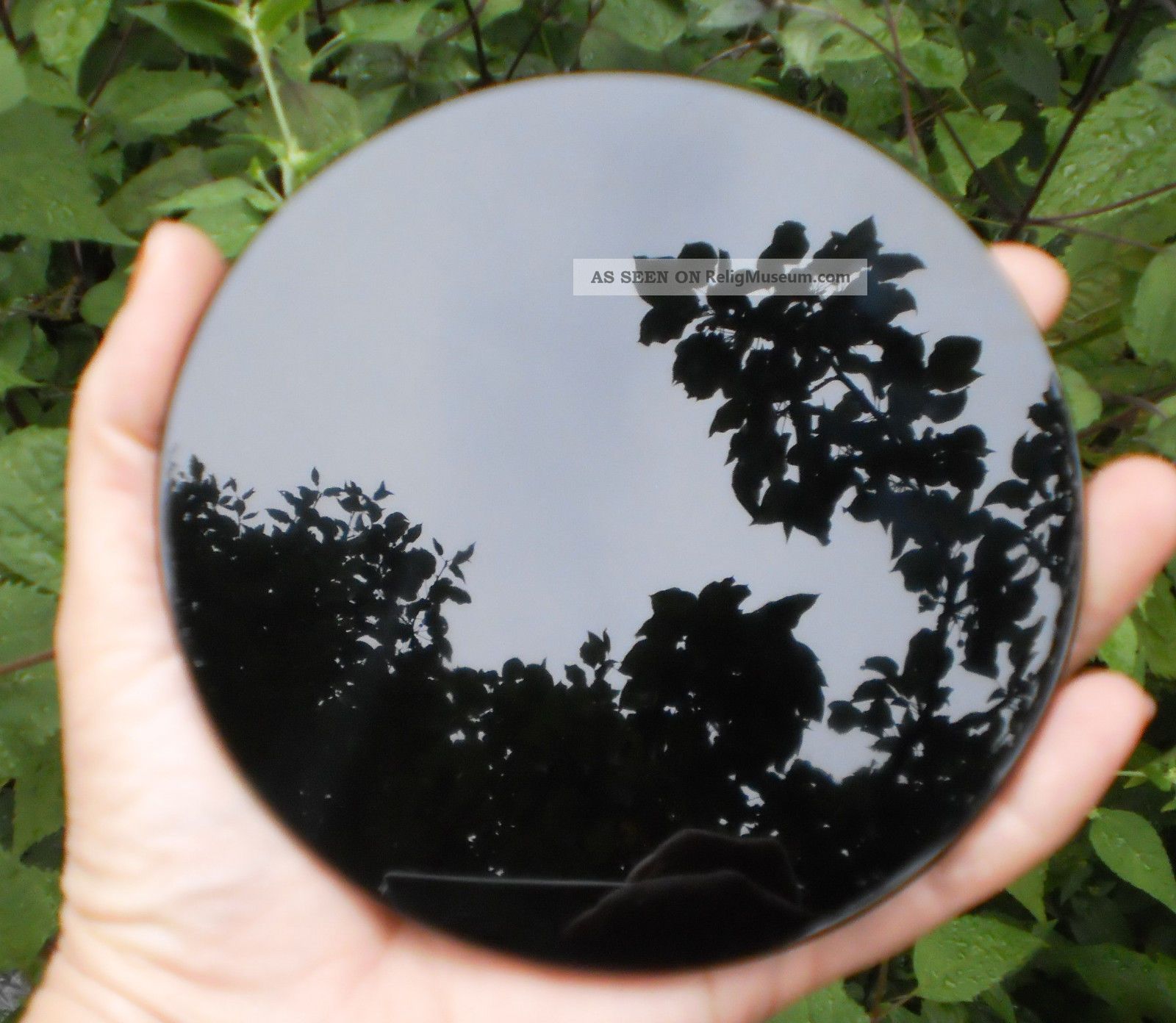 Su yüzeyleri, cilalanmış taşlar (volkanik cam taşı gibi) ayna amacıyla kullanılmış.
Türkiye’de 6000 yıl öncesine ait volkanik cam taşından yapılma aynalar bulunmuştur.
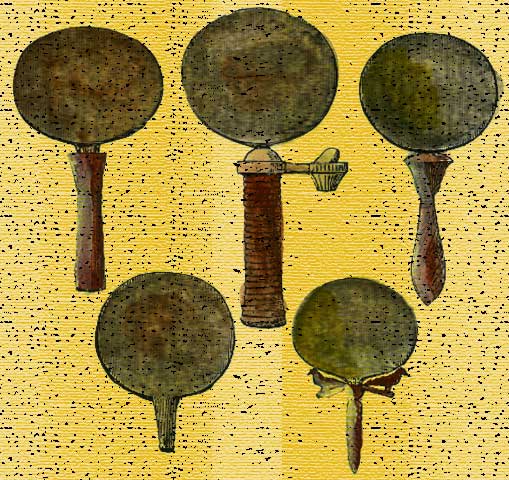 Eski Mısırlılar, Romalılar ve Yunanlılar bakır, bronz, gümüş gibi metalleri olabildiğince düzleştirip, parlatarak aynalar yapmışlar. Eski Mısırlılar, mezarlıklarını aydınlatmak için bu aynaları kullanmışlar.
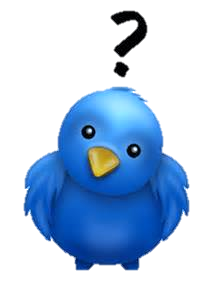 DÜZ AYNALAR
  
Geçen haftanın özeti
Düşünelim 
Geçmişten günümüze aynalar
Video: Düz aynaların yapımı
Aynalar Işığın ne kadarını yansıtır?
Aktivite: Düz aynada görüntü çizimi
Aktivitenin sonuçları
Görüntü oluşumu
Aktivite: İsmimizin görüntüsü
Görüntü çizimleri 
Aktivite: Görüş alanı değişimi
Görüş alanı 
Görüş alanı nasıl değişir?
Günlük hayattan örnekler
Açıklayalım 
Dersin özeti
Soru çözümü
Gelecek ders: Küresel aynalar
Geçmişten Günümüze Aynalar
MS. ilk yüzyılda, ayna yapımında ilk defa camın kullanıldığı yer Sayda ( günümüzde Lübnan’da) olarak biliniyor.
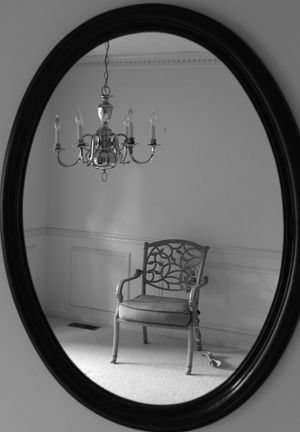 Cam kullanımı duyulunca Mısır, Galya, Almanya ve Asya’ da bu teknik yaygınlaşmış.
Venedik’ te cam teneke-bakır amalgamı ile kaplanarak yeni bir yöntem bulundu. 16.yy da Venedik ayna ticaretini elinde bulunduruyordu.
İlk modern ayna, Alman kimyacı Justus von Liebig 1835’ te bu tekniği gümüşle kullanmasıyla ortaya çıktı. Günümüzde de aynalar daha çok gümüş ve alüminyum kullanılarak üretiliyor.
Düz Aynalar Nasıl Yapılır?
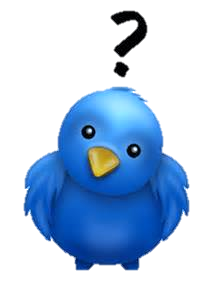 https://www.youtube.com/watch?v=joTan70WLYU
[Speaker Notes: İzlenecek kısım: 0.00 - 3.12]
DÜZ AYNALAR
  
Geçen haftanın özeti
Düşünelim 
Geçmişten günümüze aynalar
Video: Düz aynaların yapımı
Aynalar Işığın ne kadarını yansıtır?
Aktivite: Düz aynada görüntü çizimi
Aktivitenin sonuçları
Görüntü oluşumu
Aktivite: İsmimizin görüntüsü
Görüntü çizimleri 
Aktivite: Görüş alanı değişimi
Görüş alanı 
Görüş alanı nasıl değişir?
Günlük hayattan örnekler
Açıklayalım 
Dersin özeti
Soru çözümü
Gelecek ders: Küresel aynalar
Aynalar Işığı Ne kadarını Yansıtır ?
Aynaları sırlarken kullanılan metallere göre aynaya gelen ışınların ne kadarının yansıdığı değişir.
[Speaker Notes: Aynaların fiyatlarındaki artış durumunu söyleyeceğim]
DÜZ AYNALAR
  
Geçen haftanın özeti
Düşünelim 
Geçmişten günümüze aynalar
Video: Düz aynaların yapımı
Aynalar Işığın ne kadarını yansıtır?
Aktivite: Düz aynada görüntü çizimi
Aktivitenin sonuçları
Görüntü oluşumu
Aktivite: İsmimizin görüntüsü
Görüntü çizimleri 
Aktivite: Görüş alanı değişimi
Görüş alanı 
Görüş alanı nasıl değişir?
Günlük hayattan örnekler
Açıklayalım 
Dersin özeti
Soru çözümü
Gelecek ders: Küresel aynalar
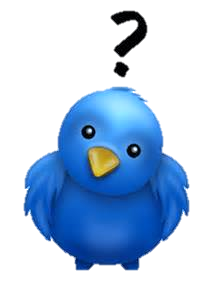 Aktivite:Düz Aynalarda Görüntü Çizimi
Cetvel
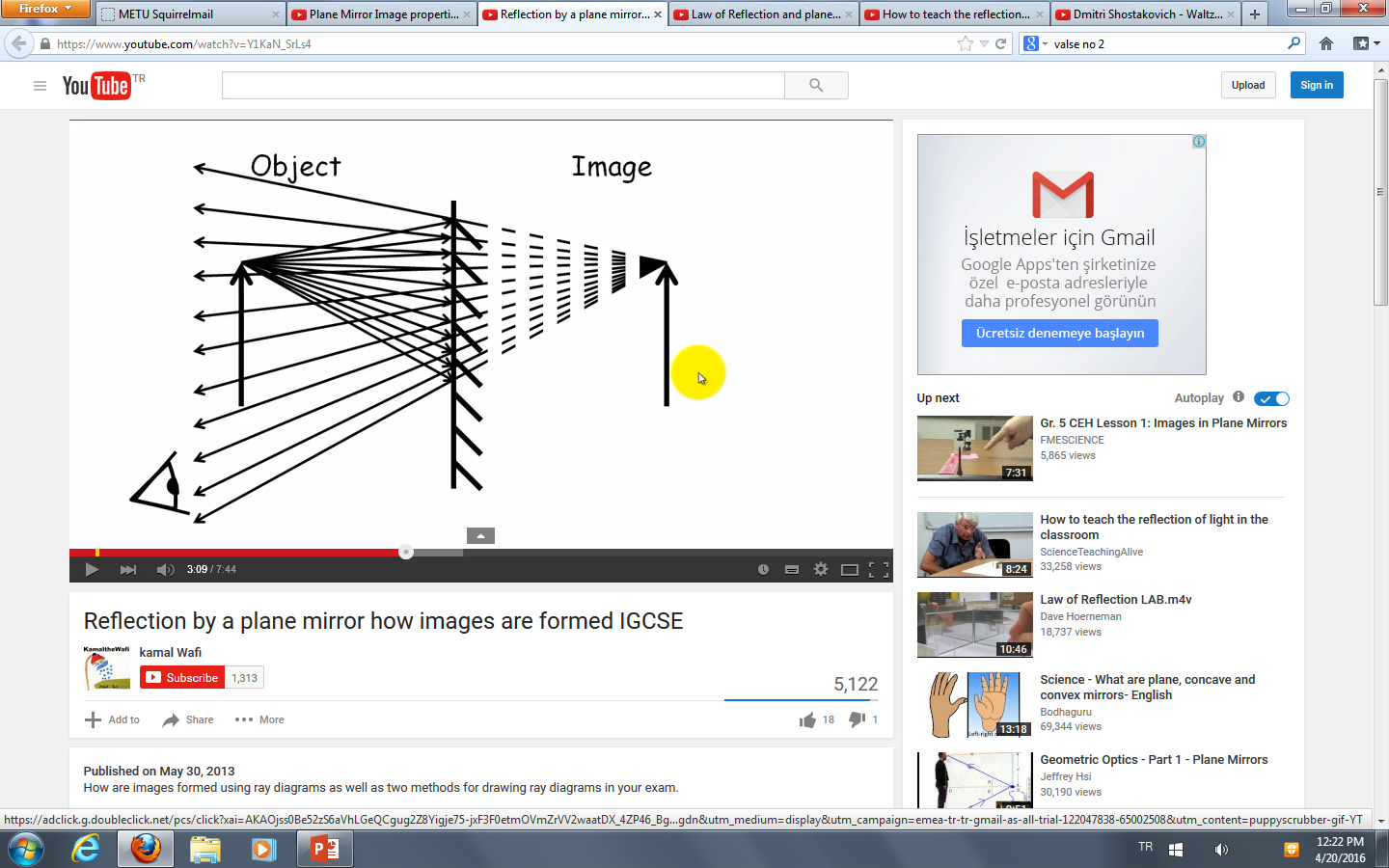 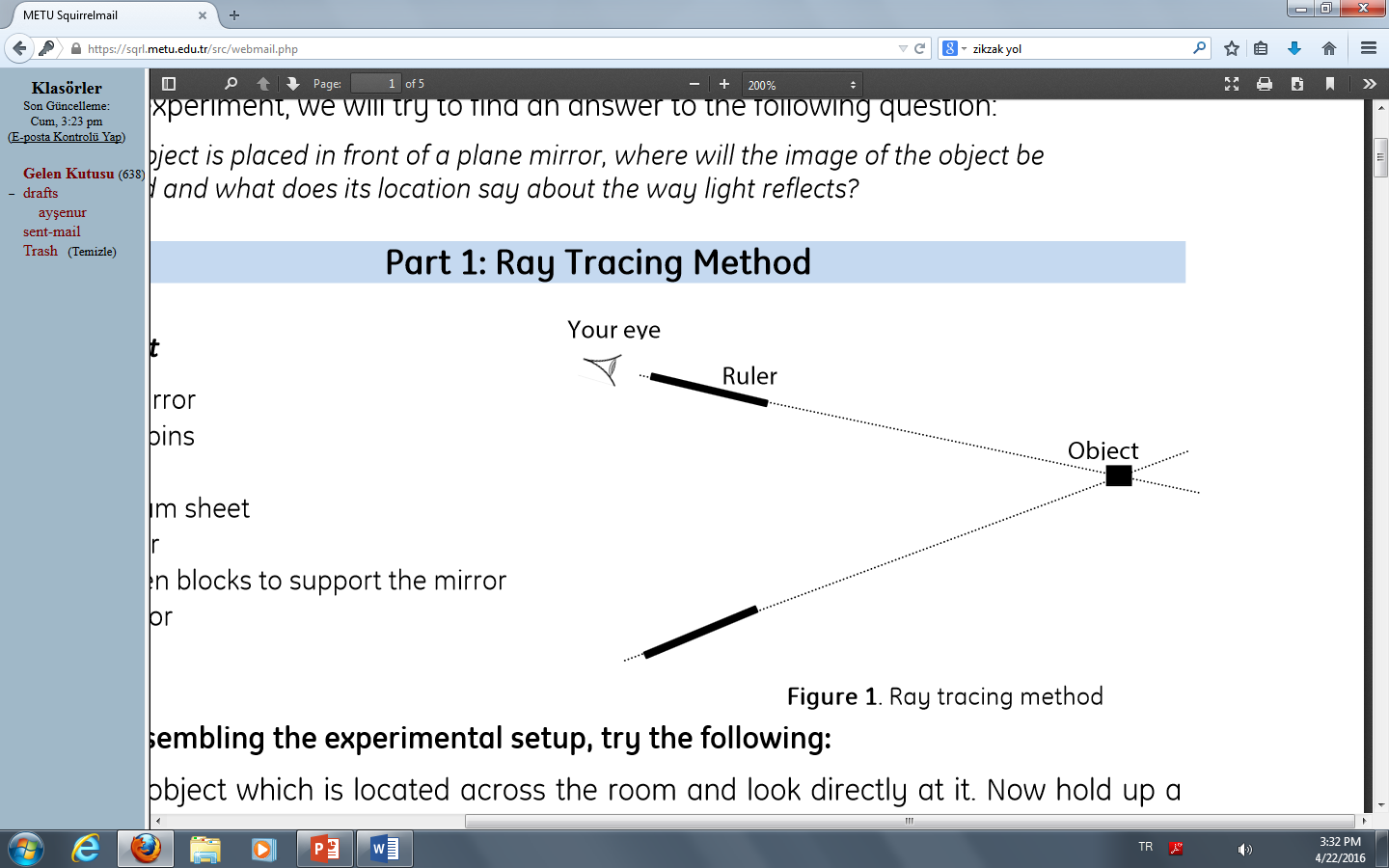 Cisim
1- Bir cisme cetveli şekildeki gibi tutarak bakalım.
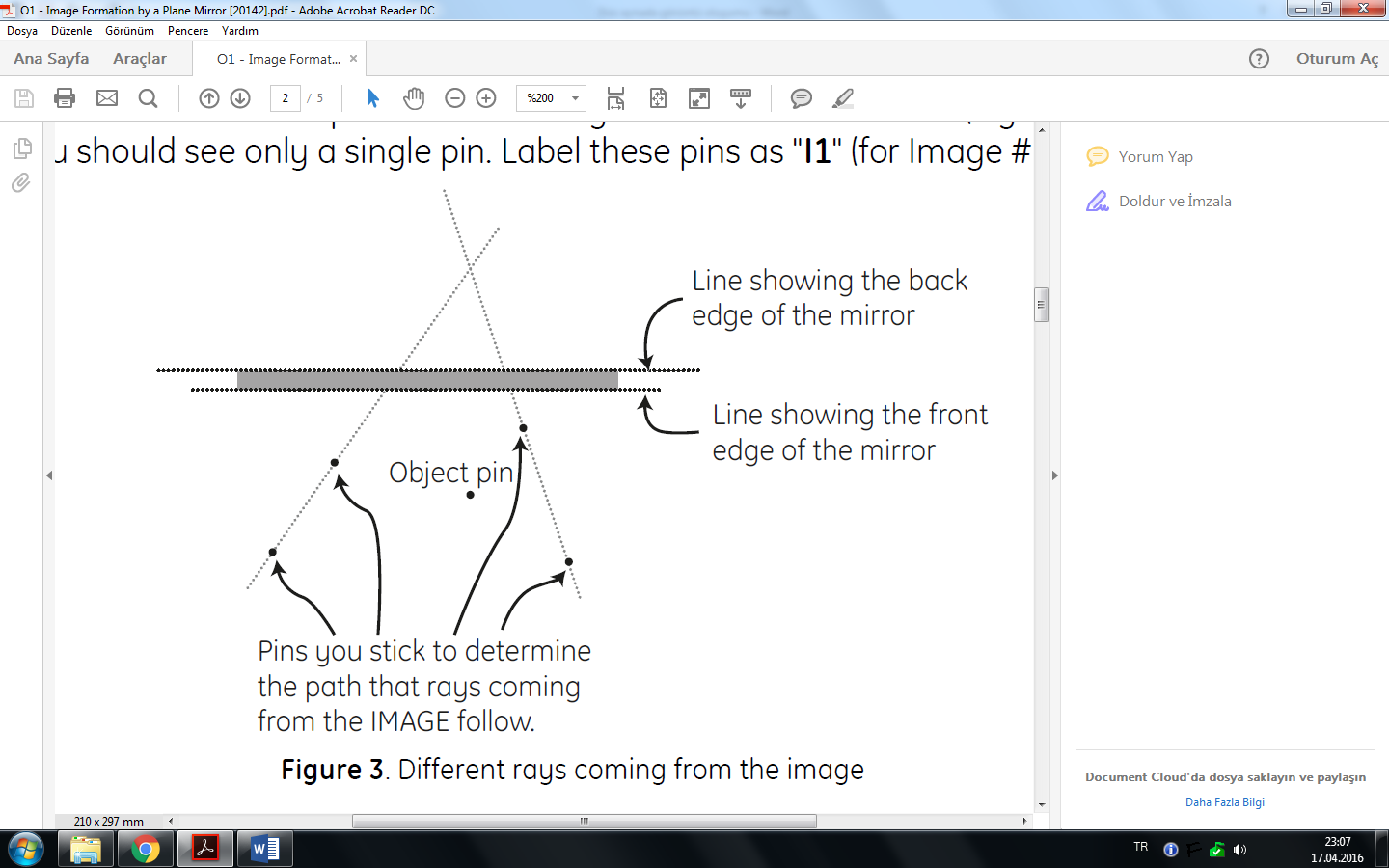 2- Işın İzleme Yöntemi KullanalımNokta yerine iğneyi yerleştirin. Farklı iki açıdan bakarak aynada gördüğünüz iğnenin görüntüsünün olduğu doğrultuyu cetvelle çizin. Doğruların kesiştiğinokta ile toplu iğnenin aynaya olan uzaklığını ölçün.
Toplu iğne
Toplu iğnenin görüntülerinin doğrultusunda             strafora batırılan başka iğneler
3- Paralaks Yöntemi KullanalımAynanın önüne ve arkasına kalemleri yerleştirin.Aynanın önündeki kalemin görüntüsüyle, arkadaki
kalemi tek bir kalem gibi görmek için, arkadaki kalemin yerini değiştirin. Tek kalem gördüğünüzdekalemlerin aynaya olan uzaklığını ölçün.
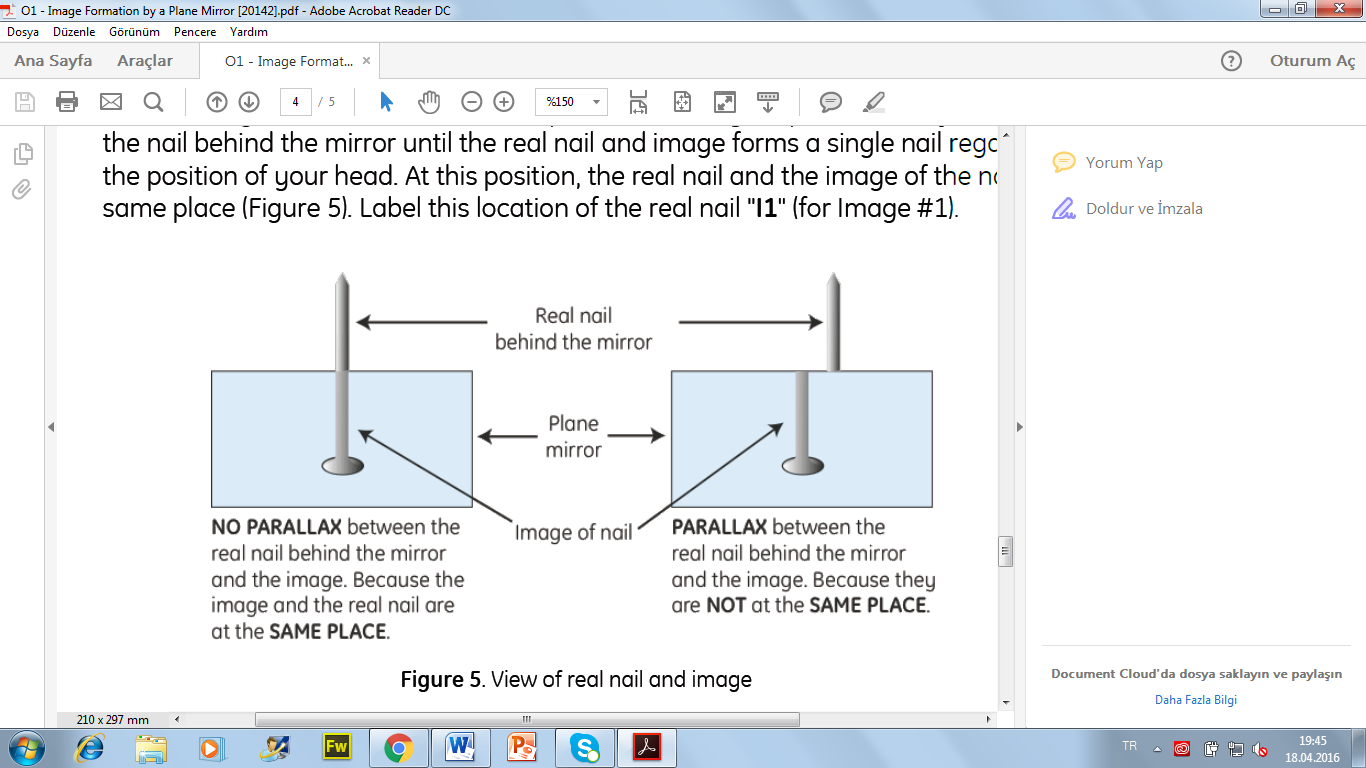 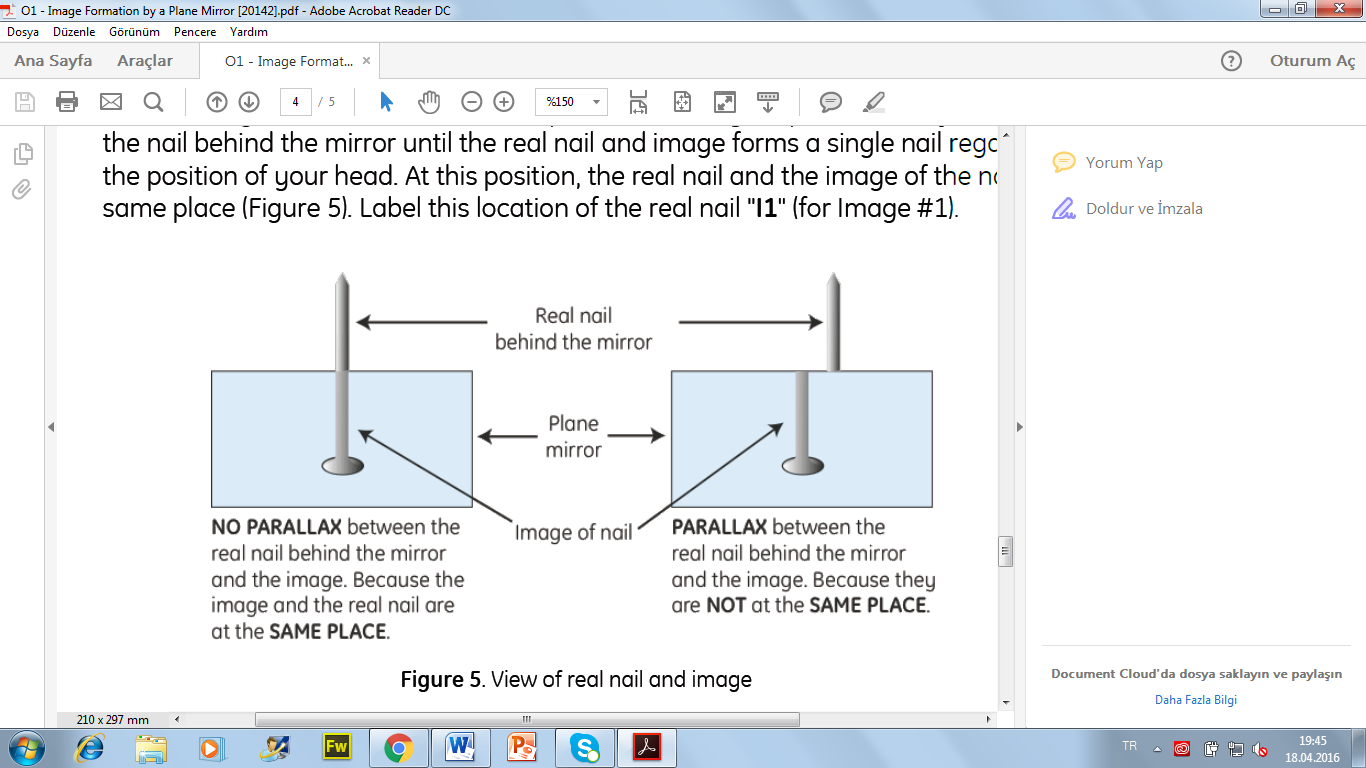 Ayna arkasındaki    gerçek çivi
Ayna arkasındaki    gerçek çivi
Düz ayna
Düz ayna
Çivinin görüntüsü
Çivinin görüntüsü
[Speaker Notes: Paralaksı anlatacağımNe zaman yakınlaşıp ne zaman uzaklaştıgını görmemiz gerek]
DÜZ AYNALAR
  
Geçen haftanın özeti
Düşünelim 
Geçmişten günümüze aynalar
Video: Düz aynaların yapımı
Aynalar Işığın ne kadarını yansıtır?
Aktivite: Düz aynada görüntü çizimi
Aktivitenin sonuçları
Görüntü oluşumu
Aktivite: İsmimizin görüntüsü
Görüntü çizimleri 
Aktivite: Görüş alanı değişimi
Görüş alanı 
Görüş alanı nasıl değişir?
Günlük hayattan örnekler
Açıklayalım 
Dersin özeti
Soru çözümü
Gelecek ders: Küresel aynalar
Aktivite Sonuçları: Işın İzleme Yöntemi
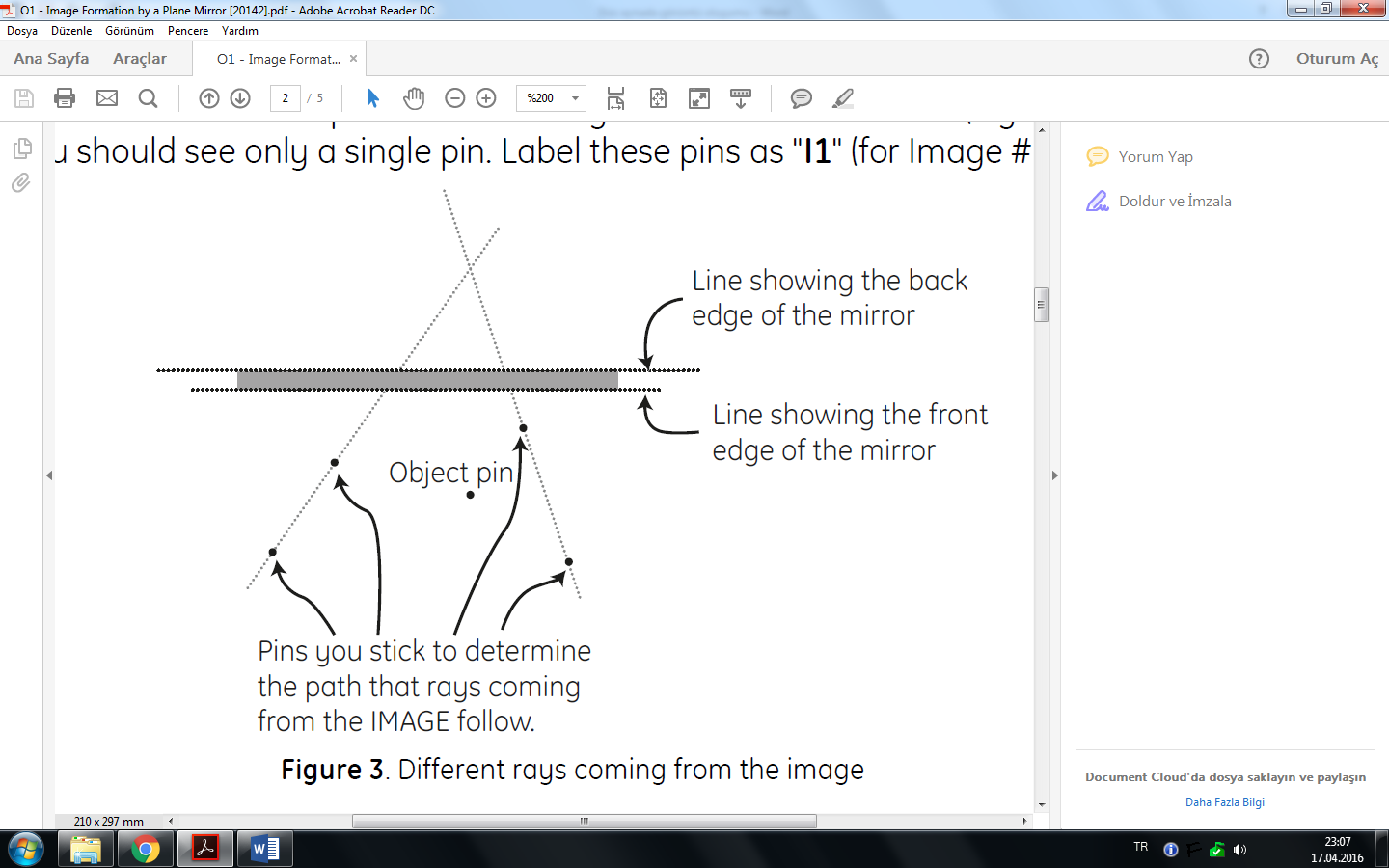 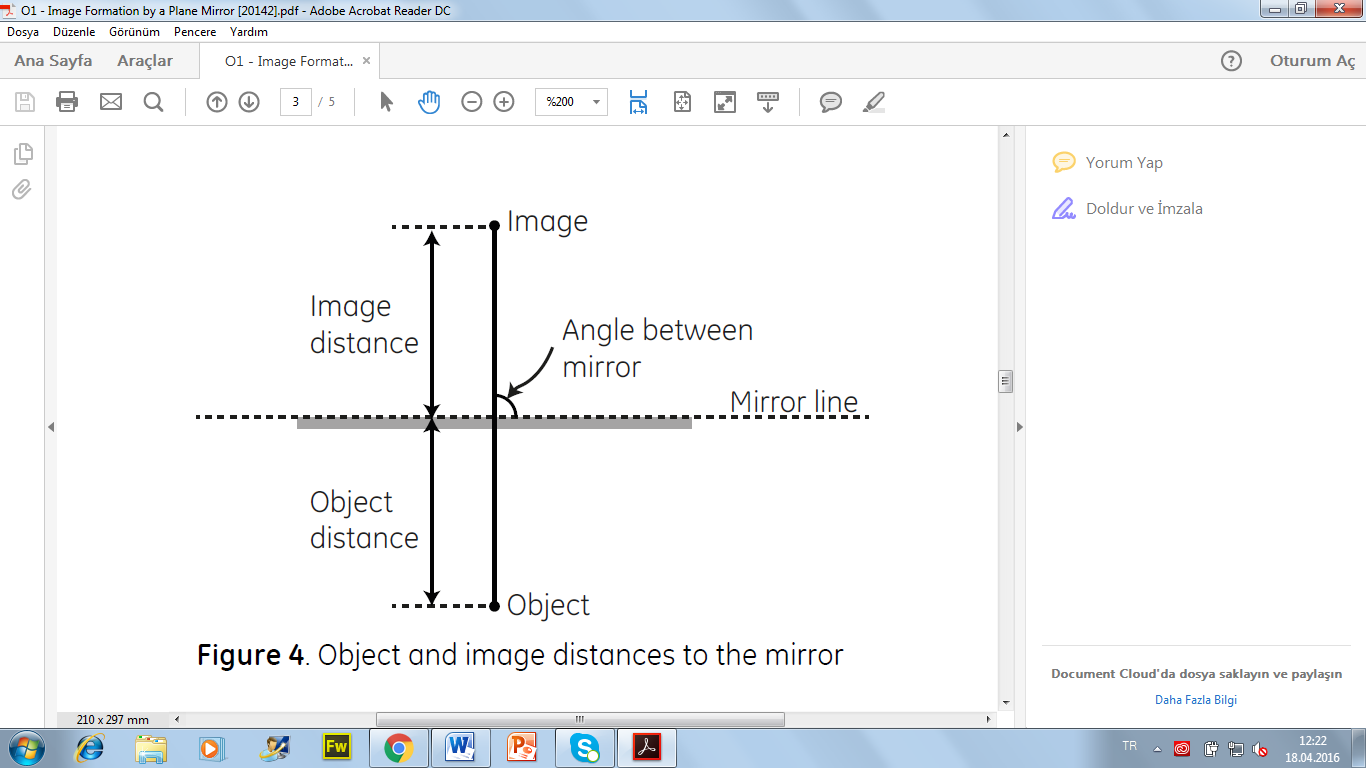 Görüntü
aynanın arka (sırlı) kısmı
Görüntümesafesi
aynanın ön (cam) kısmı
Toplu iğne
Ayna çizgisi
Toplu iğnenin görüntülerinin doğrultusunda       strafora batırılan başka iğneler
Cisimmesafesi
Cisim
Ayna çizgisi ile nesne arasındaki mesafe = Ayna çizgisi ile görüntü arasındaki mesafe
SONUÇ1: Düz aynalarda cisim ile cismin görüntüsü aynadan aynı mesafededir.
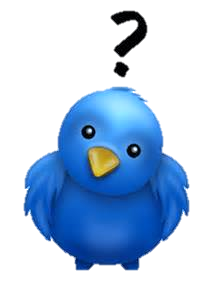 SONUÇ2: Düz aynalarda cismin görüntüsü aynanın arkasında ve aynadan yansıyan  ışınların uzantıların kesiştiği noktada  oluşur.
[Speaker Notes: Bazen görüntünün içinde oluştuğunu söyleyen arkadaşlar oluyor, ama yaptığımız deneyle de aynanın arkasında oluştuğu fark ettik di mi diye onay al.]
DÜZ AYNALAR
  
Geçen haftanın özeti
Düşünelim 
Geçmişten günümüze aynalar
Video: Düz aynaların yapımı
Aynalar Işığın ne kadarını yansıtır?
Aktivite: Düz aynada görüntü çizimi
Aktivitenin sonuçları
Görüntü oluşumu
Aktivite: İsmimizin görüntüsü
Görüntü çizimleri 
Aktivite: Görüş alanı değişimi
Görüş alanı 
Görüş alanı nasıl değişir?
Günlük hayattan örnekler
Açıklayalım 
Dersin özeti
Soru çözümü
Gelecek ders: Küresel aynalar
Aktivite Sonuçları: Paralaks Yöntemi
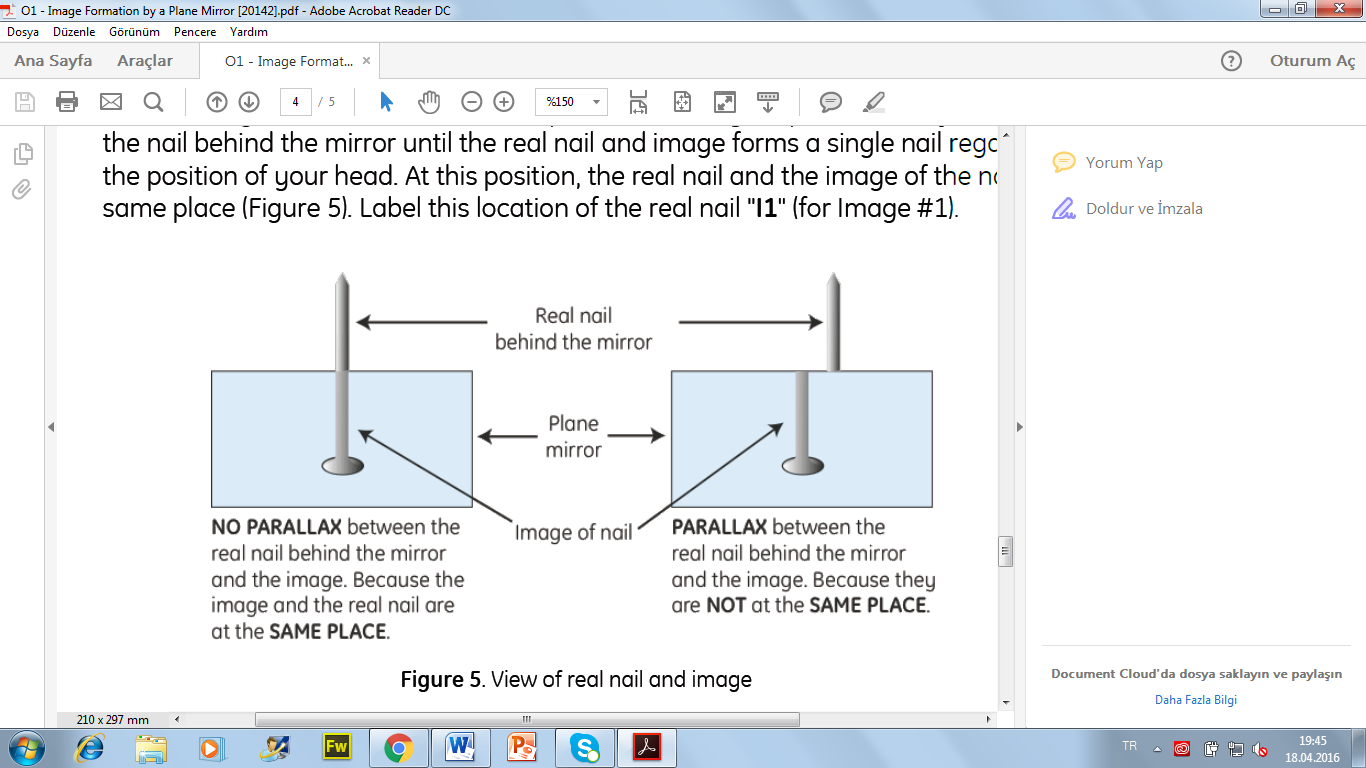 Ayna arkasındaki    gerçek çivi
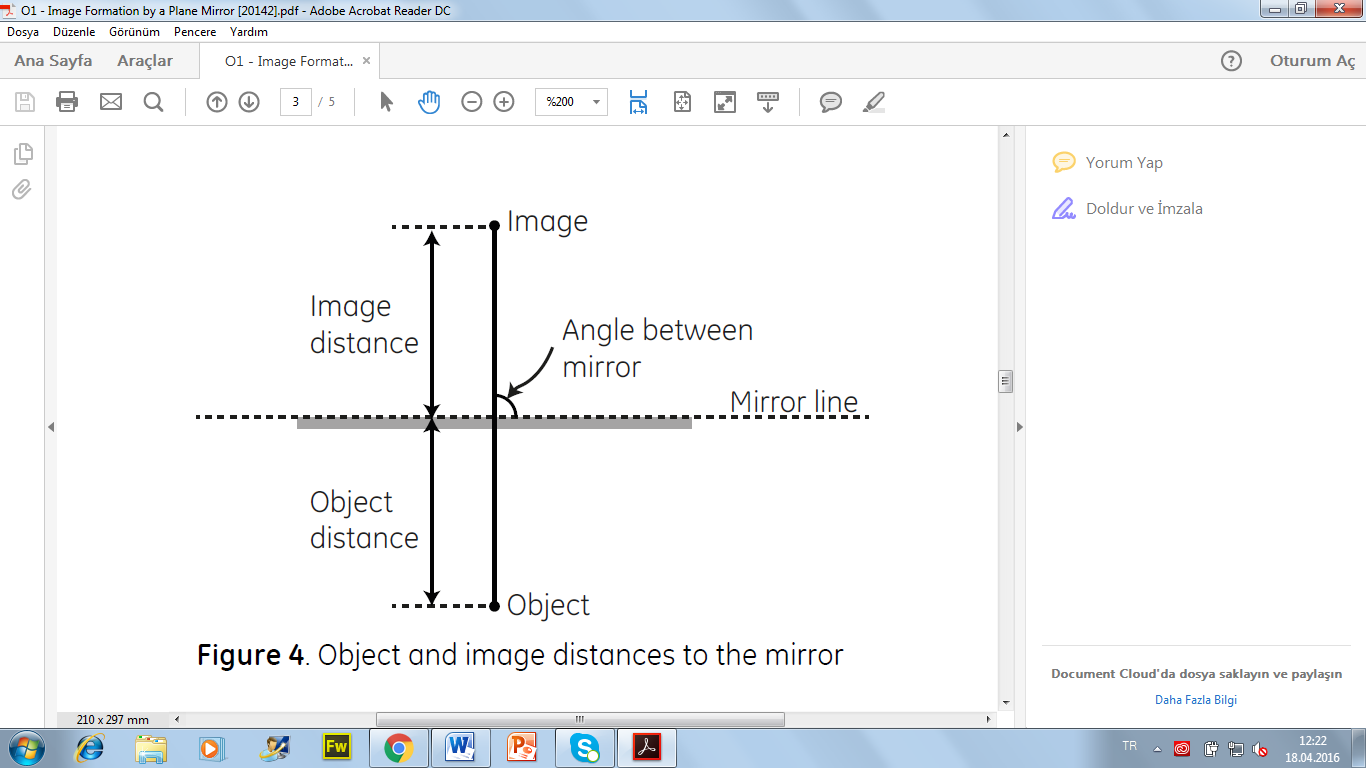 Görüntü
Görüntümesafesi
Düz ayna
Ayna çizgisi
Çivinin görüntüsü
Cisimmesafesi
Ayna önündeki çivinin görüntüsü ve aynanın arkasındaki gerçek çivi aynaya göre aynı konumda olduğu için aralarında paralaks olmaz
Ayna önündeki çivinin görüntüsü ve aynanın arkasındaki gerçek çivi aynaya göre aynı konumda olmadığı için aralarında paralaks oluşur.
Cisim
Ayna çizgisi ile nesne arasındaki mesafe = Ayna çizgisi ile görüntü arasındaki mesafe
SONUÇ1: Düz aynalarda cisim ile cismin görüntüsü aynadan aynı mesafededir.
SONUÇ2: Düz aynalarda cismin görüntüsü aynanın arkasında ve aynadan yansıyan  ışınların uzantıların kesiştiği noktada  oluşur.
DÜZ AYNALAR
  
Geçen haftanın özeti
Düşünelim 
Geçmişten günümüze aynalar
Video: Düz aynaların yapımı
Aynalar Işığın ne kadarını yansıtır?
Aktivite: Düz aynada görüntü çizimi
Aktivitenin sonuçları
Görüntü oluşumu
Aktivite: İsmimizin görüntüsü
Görüntü çizimleri 
Aktivite: Görüş alanı değişimi
Görüş alanı 
Görüş alanı nasıl değişir?
Günlük hayattan örnekler
Açıklayalım 
Dersin özeti
Soru çözümü
Gelecek ders: Küresel aynalar
Görüntü Oluşumu
Noktasal Görüntü Oluşumu
Cisimden ayna yüzeyine gelen her ışın ayna yüzeyinden Yansıma Kanununa göre yansır ve birbirinden uzaklaşarak yayılır böylece görüntü, gözlemciye aynanın arkasındaki bir noktadan geliyormuş gibi görünür.
Noktadan yansıyan sadece iki ışın, düz aynaya baktığımızda  noktanın görüntüsünün oluşuyor gibi göründüğünü yeri bulmak için yeterlidir.
Ayna
İkiden fazla yansıyan ışın olduğunda da yine Yansıma Kanununu uygulananıp, yansıyan ışınların uzantıları çizildiğinde, onlar da görüntünün oluştuğu varsayılan noktada kesişirler.
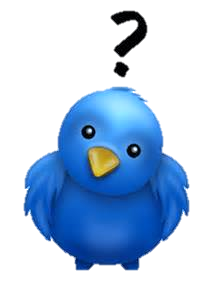 [Speaker Notes: P ve q mesafeleri deneyde bulduğumuz gibi eşit olacaktır. Vurgusunu yapAynanın sırlı kısmından yansıdıgından bahset asıl ayna görevi gören (çogunlugundan bahset)Kırılmadan da bahset]
DÜZ AYNALAR
  
Geçen haftanın özeti
Düşünelim 
Geçmişten günümüze aynalar
Video: Düz aynaların yapımı
Aynalar Işığın ne kadarını yansıtır?
Aktivite: Düz aynada görüntü çizimi
Aktivitenin sonuçları
Görüntü oluşumu
Aktivite: İsmimizin görüntüsü
Görüntü çizimleri 
Aktivite: Görüş alanı değişimi
Görüş alanı 
Görüş alanı nasıl değişir?
Günlük hayattan örnekler
Açıklayalım 
Dersin özeti
Soru çözümü
Gelecek ders: Küresel aynalar
Görüntü Oluşumu
İki Boyutlu Cisimler İçin Görüntü Oluşumu
Cismin bütün noktalarının görüntüleri, düz aynanın arkasında gördüğümüzü zannettiğimiz cismin görüntüsünde mevcuttur. Zaten teorik olarak, bu noktaların görüntülerini birleştirerek cismin görüntüsünü elde ederiz.
Cisim
Görüntüsü
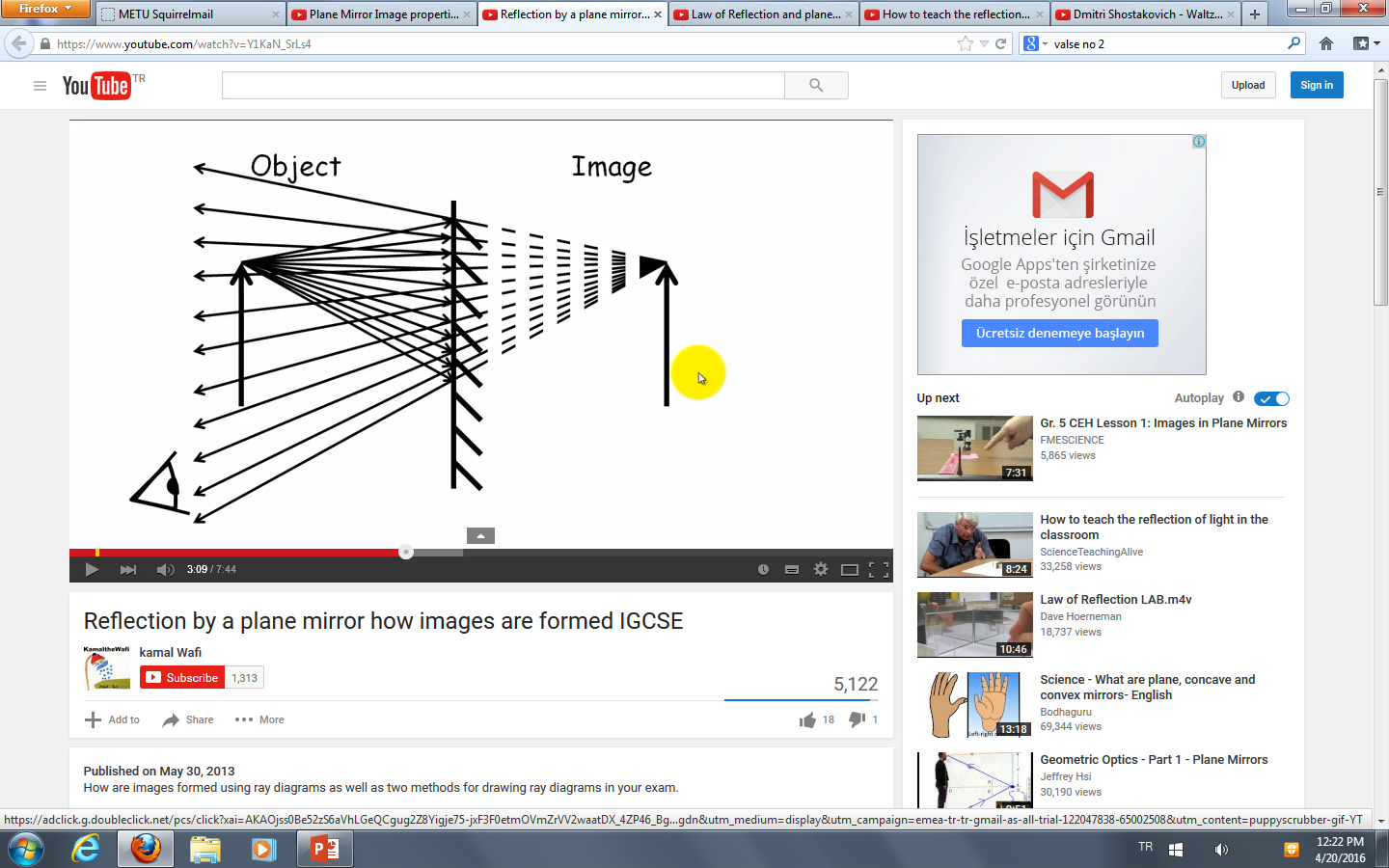 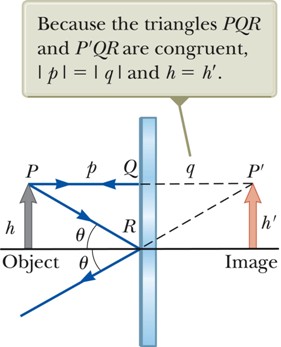 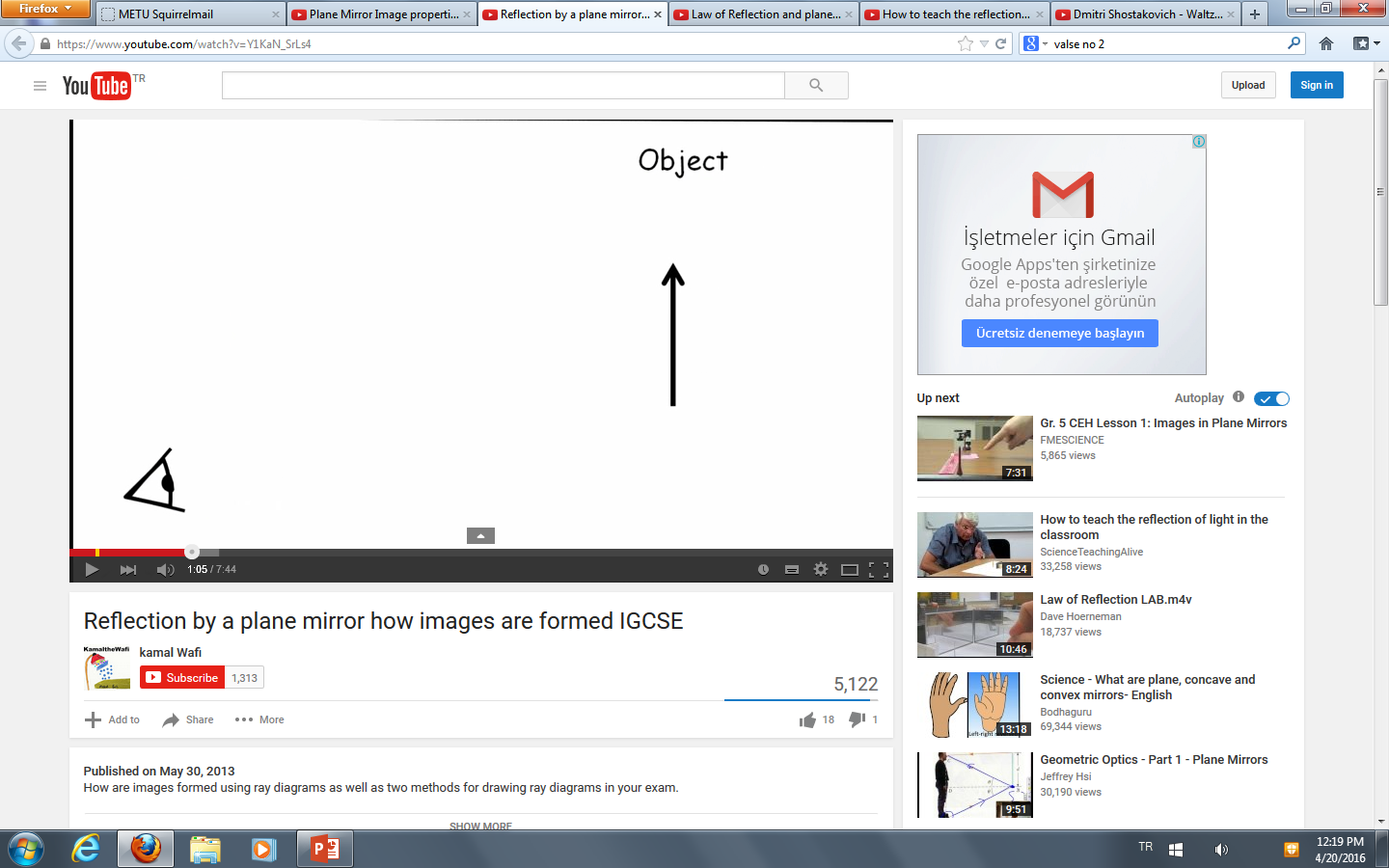 Cisim
Görüntüsü
Bütün noktaların aynadaki görüntüsünü bulmak yerine sadece cismin uç noktalarının görüntülerini bulmak ve bu noktaları birleştirmek iki boyutlu cisimlerin görüntüsünü teorik olarak elde etmek için yeterli olacaktır.
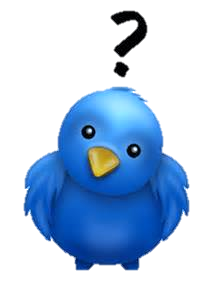 Simulasyon:  http://ophysics.com/l9.html
[Speaker Notes: kitap cümlesi: Cismin bütün noktalarının görüntüleri düz aynada bulunur ve bu noktalar birleştirilerek cismin görüntüsü elde edilir.
Kolaylık olsun diye görüntü bulurken ilkini aynaya dik olacak şekilde gönderdik vurgusunu yap]
DÜZ AYNALAR
  
Geçen haftanın özeti
Düşünelim 
Geçmişten günümüze aynalar
Video: Düz aynaların yapımı
Aynalar Işığın ne kadarını yansıtır?
Aktivite: Düz aynada görüntü çizimi
Aktivitenin sonuçları
Görüntü oluşumu
Aktivite: İsmimizin görüntüsü
Görüntü çizimleri 
Aktivite: Görüş alanı değişimi
Görüş alanı 
Görüş alanı nasıl değişir?
Günlük hayattan örnekler
Açıklayalım 
Dersin özeti
Soru çözümü
Gelecek ders: Küresel aynalar
Görüntü Oluşumu
Düz Aynada Oluşan Görüntünün Özellikleri
Sanal 
Düz 
Nesne ile simetrik (Düzlem ayna simetri eksenidir)
Sanal görüntü ve nesne aynadan eşit uzaklıkta
Yanlamasına ters (Sağ-sol tersliği vardır)
Cisimle aynı boyda
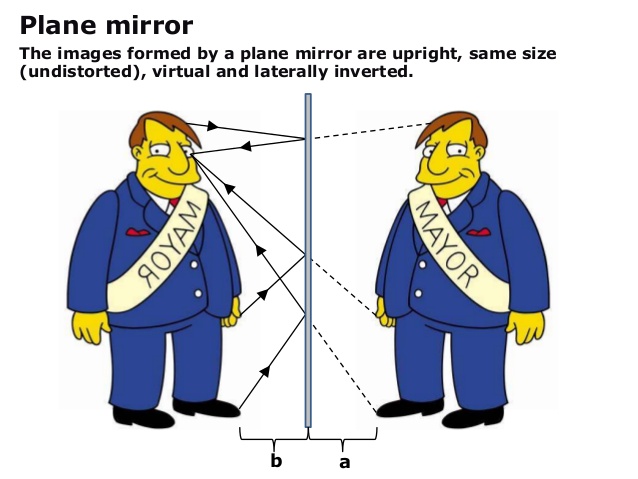 DÜZ AYNALAR
  
Geçen haftanın özeti
Düşünelim 
Geçmişten günümüze aynalar
Video: Düz aynaların yapımı
Aynalar Işığın ne kadarını yansıtır?
Aktivite: Düz aynada görüntü çizimi
Aktivitenin sonuçları
Görüntü oluşumu
Aktivite: İsmimizin görüntüsü
Görüntü çizimleri 
Aktivite: Görüş alanı değişimi
Görüş alanı 
Görüş alanı nasıl değişir?
Günlük hayattan örnekler
Açıklayalım 
Dersin özeti
Soru çözümü
Gelecek ders: Küresel aynalar
Görüntü Oluşumu
Düz Aynada Oluşan Görüntünün Özellikleri
Sanal (Zahiri) Görüntü Özellikleri
Aynadan yansıyan ışınların uzantılarının kesişmesiyle oluşur.
Cisme göre daima düzdür.
Eğer aynaya bakmazsanız, sanal görüntü oluşmaz.
Perde veya ekran üzerine düşürülemez.
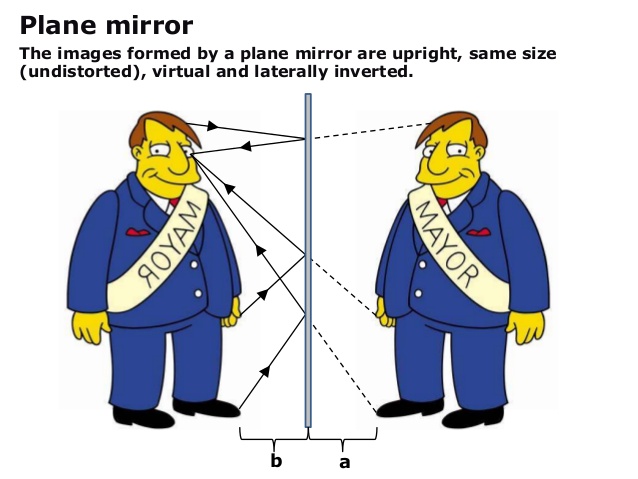 DÜZ AYNALAR
  
Geçen haftanın özeti
Düşünelim 
Geçmişten günümüze aynalar
Video: Düz aynaların yapımı
Aynalar Işığın ne kadarını yansıtır?
Aktivite: Düz aynada görüntü çizimi
Aktivitenin sonuçları
Görüntü oluşumu
Aktivite: İsmimizin görüntüsü
Görüntü çizimleri 
Aktivite: Görüş alanı değişimi
Görüş alanı 
Görüş alanı nasıl değişir?
Günlük hayattan örnekler
Açıklayalım 
Dersin özeti
Soru çözümü
Gelecek ders: Küresel aynalar
Görüntü Oluşumu
Düz Aynada Oluşan Görüntünün Özellikleri
Düz aynaya bakarken, sağ elimizi kaldırsak görüntümüzün hareketi nasıl olur?
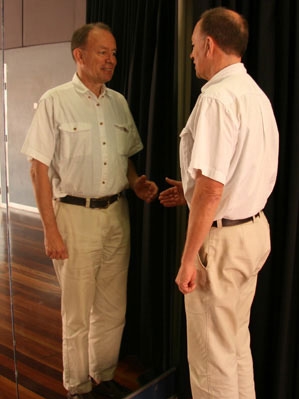 Neden : 
Görüntünün yanlamasına ters oluşması ya da  sağ sol tersinirliği(Düz aynalarda nesne ve görüntünün simetrik olması)
Düz aynada sağ sol tersinirdir.
DÜZ AYNALAR
  
Geçen haftanın özeti
Düşünelim 
Geçmişten günümüze aynalar
Video: Düz aynaların yapımı
Aynalar Işığın ne kadarını yansıtır?
Aktivite: Düz aynada görüntü çizimi
Aktivitenin sonuçları
Görüntü oluşumu
Aktivite: İsmimizin görüntüsü
Görüntü çizimleri 
Aktivite: Görüş alanı değişimi
Görüş alanı 
Görüş alanı nasıl değişir?
Günlük hayattan örnekler
Açıklayalım 
Dersin özeti
Soru çözümü
Gelecek ders: Küresel aynalar
Görüntü Oluşumu
? Günlük hayatta düz aynaların sağ-sol tersliği özelliğini gözlemlediğimiz örnekler nelerdir
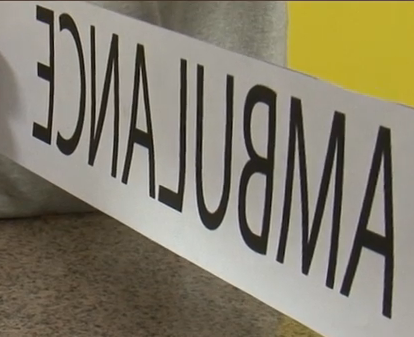 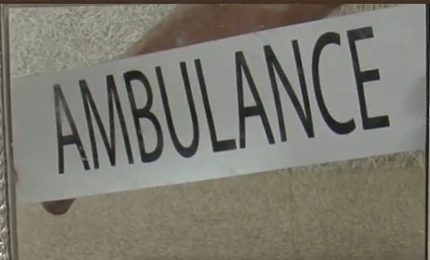 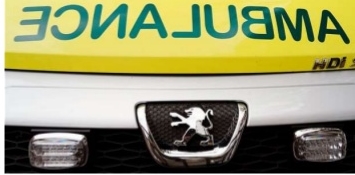 ? Yandaki oturan adam başının arkasını nasıl görür?
[Speaker Notes: Oturan adam, kendi başının arkasını gerçekte olduğu gibi görür. Görüntüde sağ-sol tersliği yoktur çünkü başının arkasından çıkan ışınlar küçük aynadan yansıdıktan sonra bir de büyük aynadan yansıyıp oturan adamın gözüne ulaşır.]
DÜZ AYNALAR
  
Geçen haftanın özeti
Düşünelim 
Geçmişten günümüze aynalar
Video: Düz aynaların yapımı
Aynalar Işığın ne kadarını yansıtır?
Aktivite: Düz aynada görüntü çizimi
Aktivitenin sonuçları
Görüntü oluşumu
Aktivite: İsmimizin görüntüsü
Görüntü çizimleri 
Aktivite: Görüş alanı değişimi
Görüş alanı 
Görüş alanı nasıl değişir?
Günlük hayattan örnekler
Açıklayalım 
Dersin özeti
Soru çözümü
Gelecek ders: Küresel aynalar
Aktivite2: İsminizin görüntüsü nasıl olur?
? İsminizi bir kağıdın üzerine yazıp tam karşısına bir düz ayna yerleştirip, yazının tamamını görebilecek şekilde baktığınızda,  isminizin görüntüsü nasıl olur?
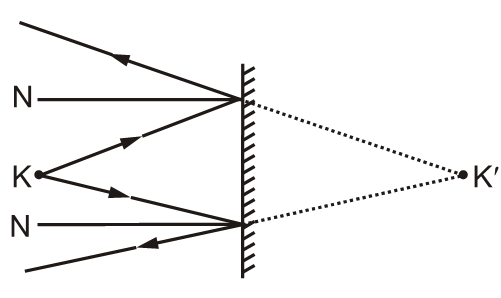 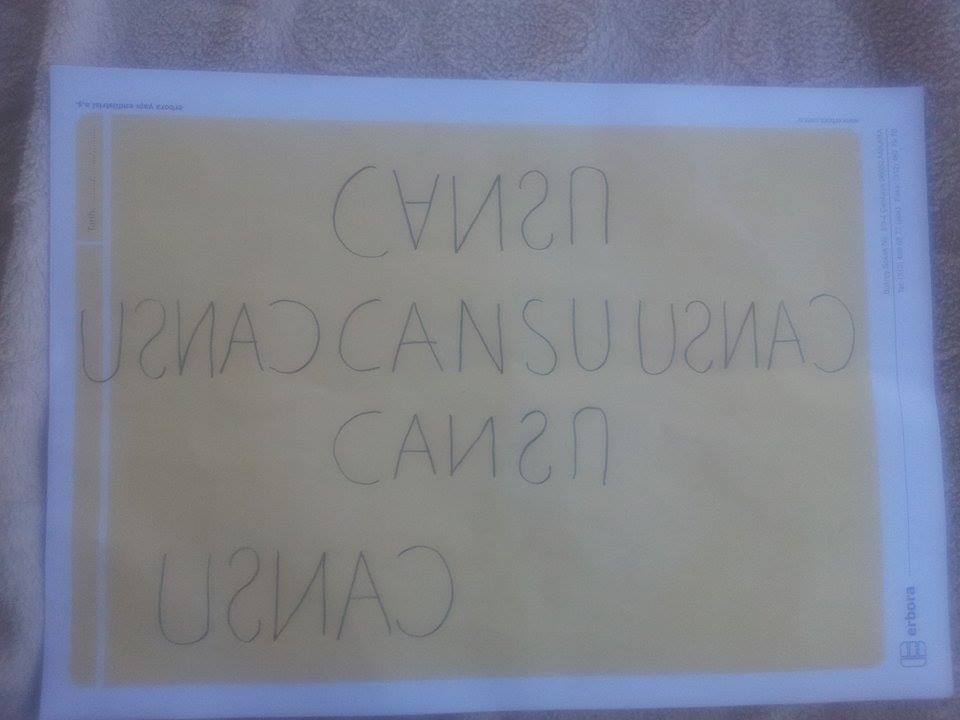 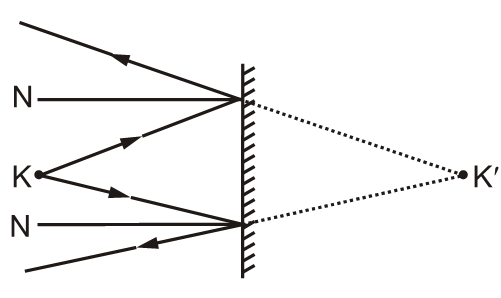 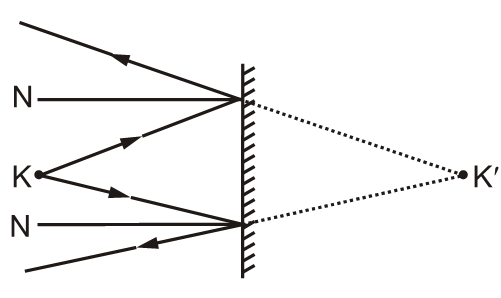 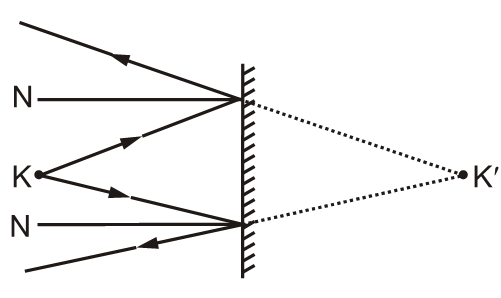 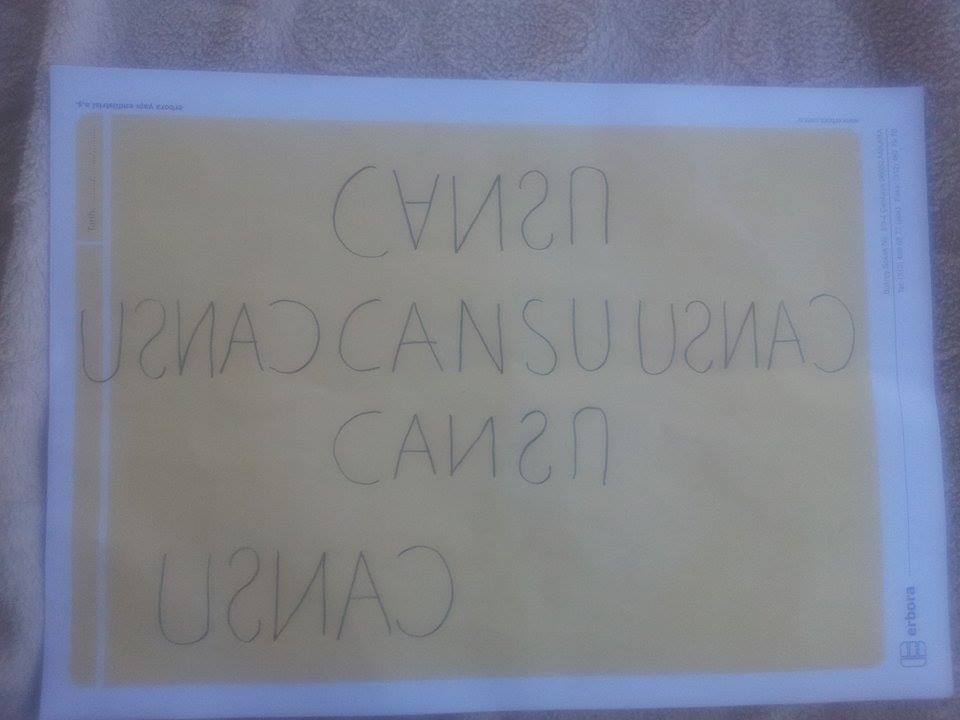 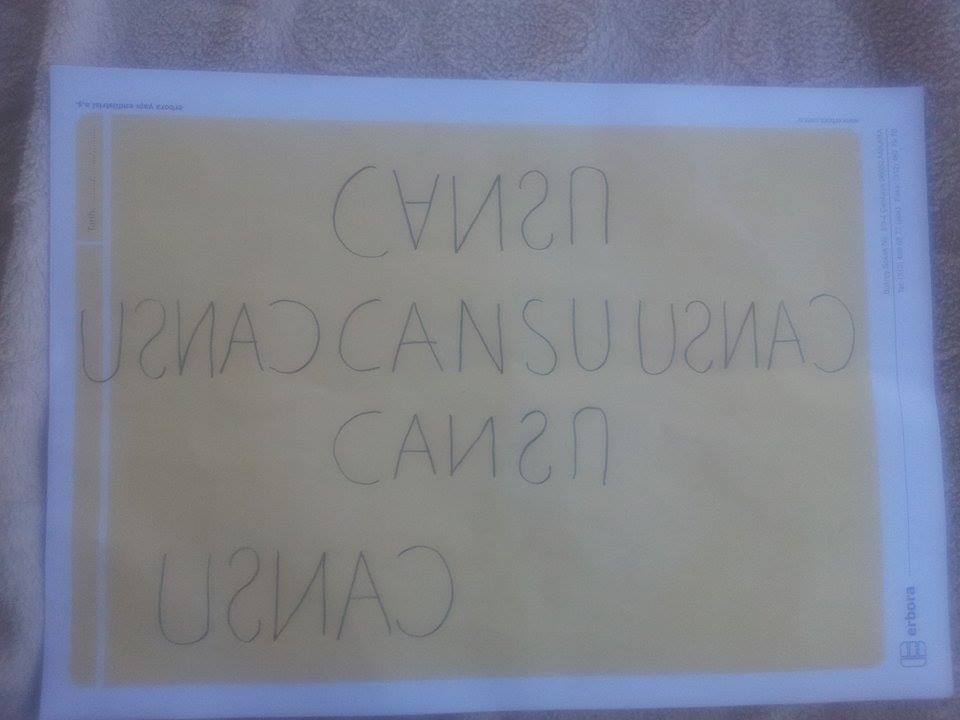 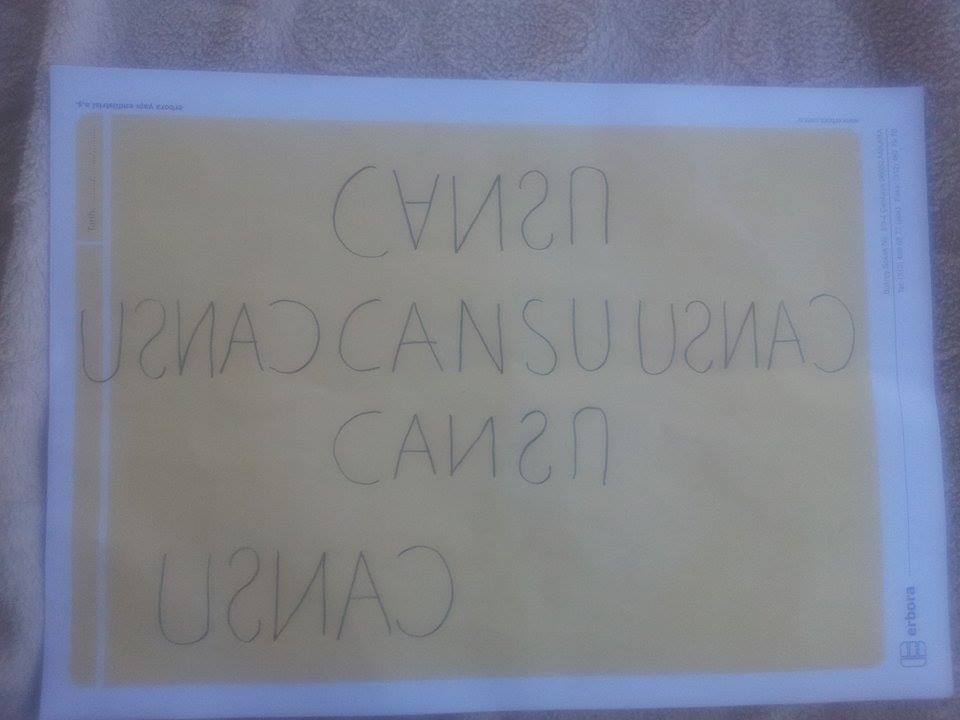 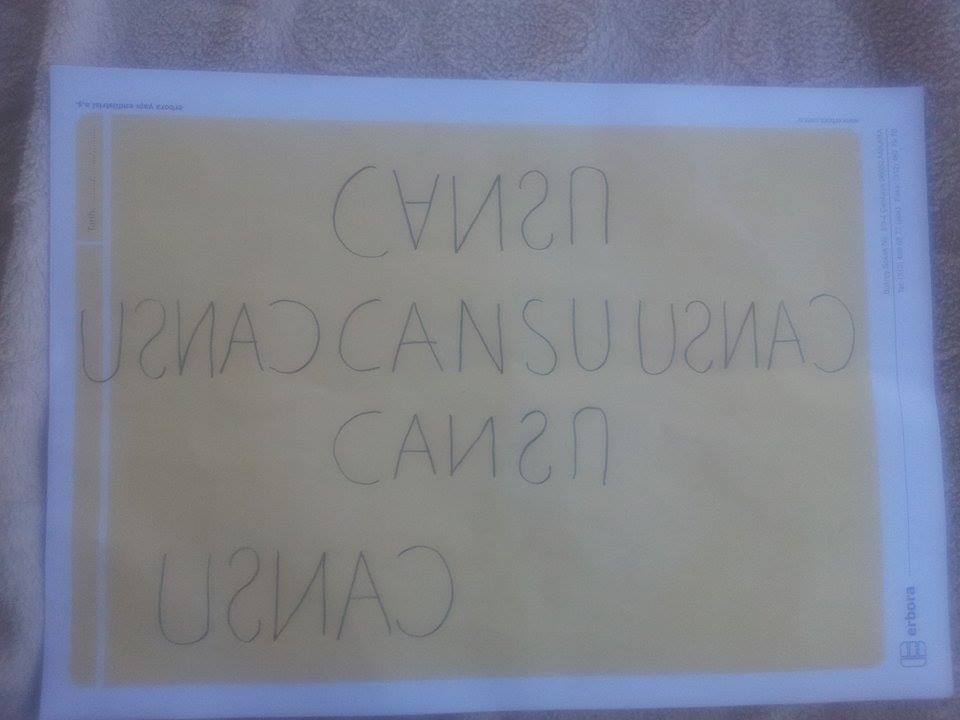 DÜZ AYNALAR
  
Geçen haftanın özeti
Düşünelim 
Geçmişten günümüze aynalar
Video: Düz aynaların yapımı
Aynalar Işığın ne kadarını yansıtır?
Aktivite: Düz aynada görüntü çizimi
Aktivitenin sonuçları
Görüntü oluşumu
Aktivite: İsmimizin görüntüsü
Görüntü çizimleri 
Aktivite: Görüş alanı değişimi
Görüş alanı 
Görüş alanı nasıl değişir?
Günlük hayattan örnekler
Açıklayalım 
Dersin özeti
Soru çözümü
Gelecek ders: Küresel aynalar
Görüntü Çizimleri
Oluşan görüntüyü çizelim
? İki rakamını da görebildiğiniz, 25 sayısının bir kağıda yazıldığını ve yazılı kısmının tam karşısına bir düz ayna yerleştirildiğini düşünelim. Sizler de bu kağıdın tam    arkasından aynaya bakıyorsunuz. 25 sayısının düz aynada görüntüsü nasıl olur
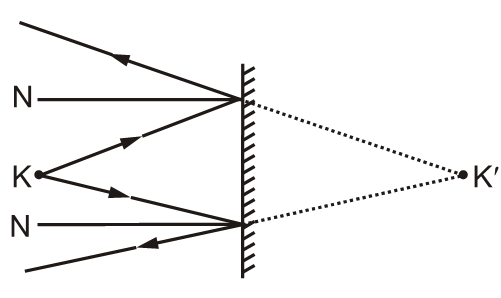 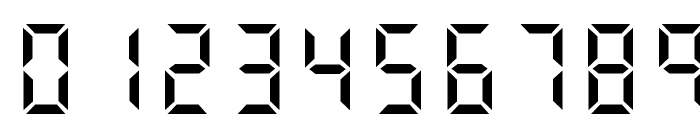 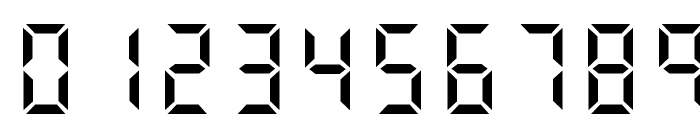 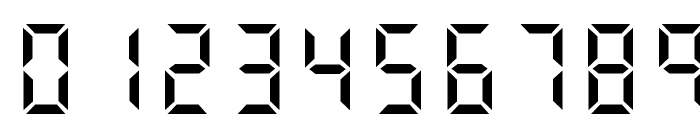 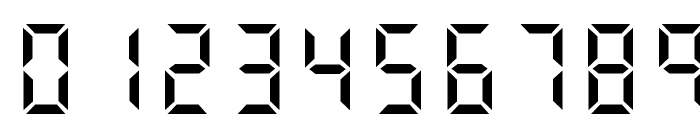 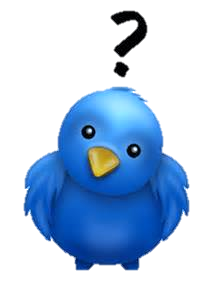 DÜZ AYNALAR
  
Geçen haftanın özeti
Düşünelim 
Geçmişten günümüze aynalar
Video: Düz aynaların yapımı
Aynalar Işığın ne kadarını yansıtır?
Aktivite: Düz aynada görüntü çizimi
Aktivitenin sonuçları
Görüntü oluşumu
Aktivite: İsmimizin görüntüsü
Görüntü çizimleri 
Aktivite: Görüş alanı değişimi
Görüş alanı 
Görüş alanı nasıl değişir?
Günlük hayattan örnekler
Açıklayalım 
Dersin özeti
Soru çözümü
Gelecek ders: Küresel aynalar
Görüntü Çizimleri
Oluşan görüntüyü çizelim
? Aşağıdaki saatlerinin karşısına düz ayna yerleştirirsek ve saatlerin arkasından aynaya bakarsak, ne görürüz
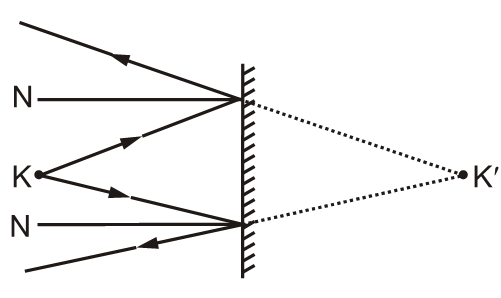 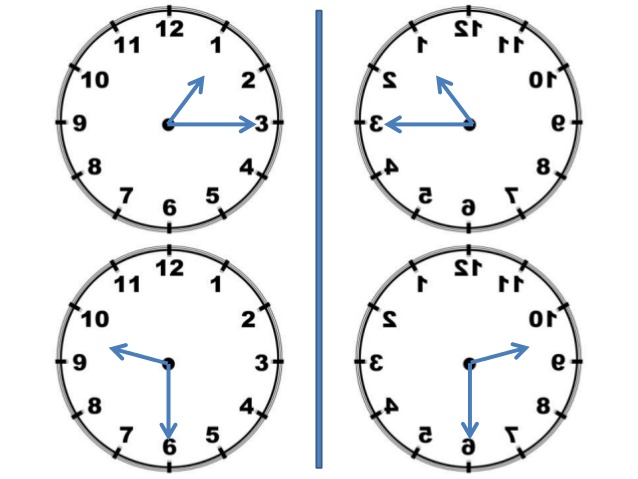 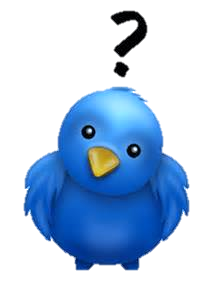 DÜZ AYNALAR
  
Geçen haftanın özeti
Düşünelim 
Geçmişten günümüze aynalar
Video: Düz aynaların yapımı
Aynalar Işığın ne kadarını yansıtır?
Aktivite: Düz aynada görüntü çizimi
Aktivitenin sonuçları
Görüntü oluşumu
Aktivite: İsmimizin görüntüsü
Görüntü çizimleri 
Aktivite: Görüş alanı değişimi
Görüş alanı 
Görüş alanı nasıl değişir?
Açıklayalım 
Günlük hayattan örnekler
Dersin özeti
Soru çözümü
Gelecek ders: Küresel aynalar
Görüntü Çizimleri
Oluşan görüntüyü çizelim
? Tepeden baktığınız bu sistem bir küp ve aynadan oluşuyor. Sağ alt ve sağ üst kenarların renkleri çizgilerle belirtilmiştir. Küpün tam arkasından aynaya bakarsam hangi renkleri görebilirim?
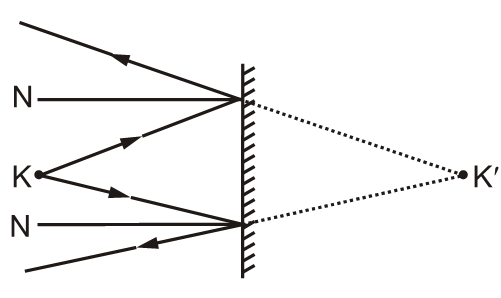 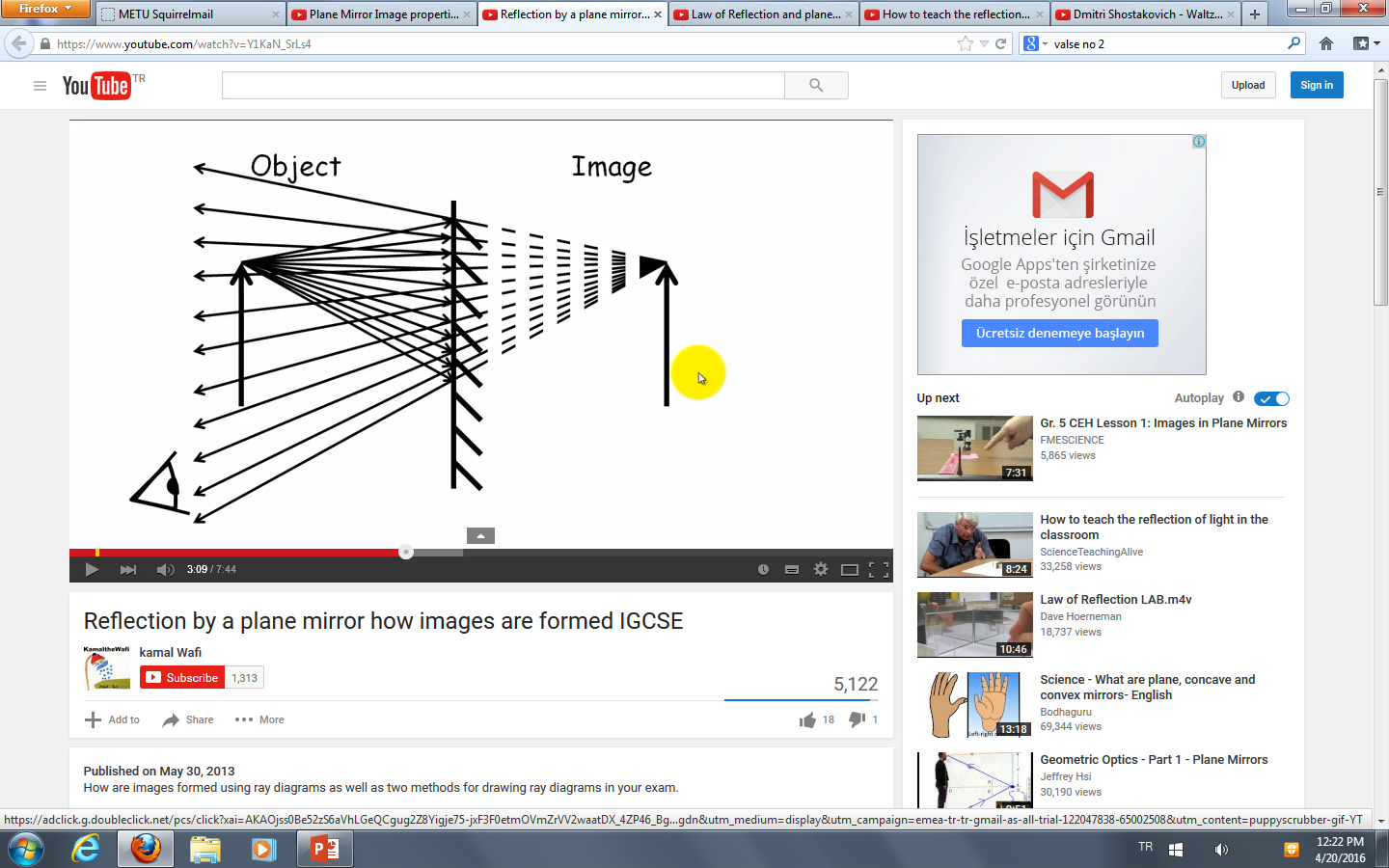 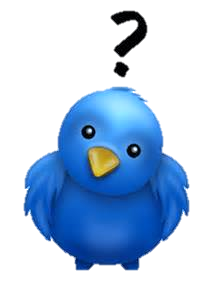 AYNA
[Speaker Notes: Tam arkasından baktığımda küpteki turuncu ve grinin paralelindeki renkleri görüyorum; turuncu ve gri yüzeylerden çıkıp aynadan yansıyan oşınlar gözüme ulaşamaz. Kafamı yana doğru kaydırırsam bu yüzeylerden yansıyan ışınlar gözüme ulaşır. 
Cisim görüş alanımızda olsa bile baktığımız açıya göre belli bir kısmını görebiliyoruz. Noktasal ve ikiboyutlu görüntüden farklı olarak üç boyutlu görüntüde nereden baktığımıza bağlı olarak görüntü değişir.]
DÜZ AYNALAR
  
Geçen haftanın özeti
Düşünelim 
Geçmişten günümüze aynalar
Video: Düz aynaların yapımı
Aynalar Işığın ne kadarını yansıtır?
Aktivite: Düz aynada görüntü çizimi
Aktivitenin sonuçları
Görüntü oluşumu
Aktivite: İsmimizin görüntüsü
Görüntü çizimleri 
Aktivite: Görüş alanı değişimi
Görüş alanı 
Görüş alanı nasıl değişir?
Günlük hayattan örnekler
Açıklayalım 
Dersin özeti
Soru çözümü
Gelecek ders: Küresel aynalar
Aktivite: Görüş Alanı Değişimi
? Düz aynaya yakınlaşıp, uzaklaştığınızda aynada gördüklerinizin değişip değişmediği hakkında ne söyleyebilirsiniz
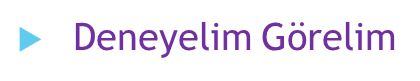 ? Düz aynanın önünde sağa ve sola doğru hareket ettiğinizde, aynada gördüklerinizin değişip değişmediği hakkında ne söyleyebilirsiniz
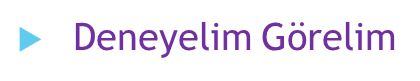 ? Peki ya düz aynaya yakınlaşıp, uzaklaştığınızda kendi vücudunuzda görebildiğiniz  alan hakkında ne söyleyebilirsiniz
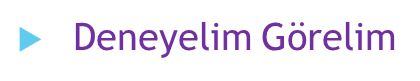 ? Aynanın büyüklüğü arttıkça ya da küçüldükçe aynada gördüklerinizin    değişip değişmediği hakkında ne söyleyebilirsiniz
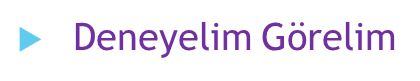 DÜZ AYNALAR
  
Geçen haftanın özeti
Düşünelim 
Geçmişten günümüze aynalar
Video: Düz aynaların yapımı
Aynalar Işığın ne kadarını yansıtır?
Aktivite: Düz aynada görüntü çizimi
Aktivitenin sonuçları
Görüntü oluşumu
Aktivite: İsmimizin görüntüsü
Görüntü çizimleri 
Aktivite: Görüş alanı değişimi
Görüş alanı 
Görüş alanı nasıl değişir?
Günlük hayattan örnekler
Açıklayalım 
Dersin özeti
Soru çözümü
Gelecek ders: Küresel aynalar
Görüş Alanı
? Görüş Alanı Nedir?
Düzlem aynaya bakan gözlemcinin, aynada görebildiği alandır.
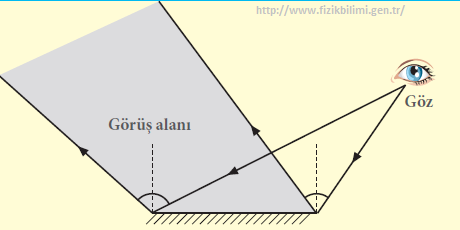 Düzlem aynada, görüntüsü görülen bir cisim gözlemcinin görüş alanındadır.
? Bir cismin düz aynada görüntüsünün görülebilmesi için, cisim aynanın tam önüne mi koyulmalıdır?
Bir cismin görüntüsünün düz aynada görülebilmesi için cismin mutlaka düz aynanın önünde,düz aynanın boyu ile sınırlı bölge içinde olması gerekmez.
? Bir gözlemci, görüş alanı içindeki her cismin görüntüsünü görebilir mi?
Eğer bir cisim başka bir cismin gönderdiği ışınları engellerse,dolasıyla engellenen bu cisminden yansıyan ışınlar gözlemciye ulaşamaz. Cisim görüş alanında olmasına rağmen, cismin görüntüsü oluşmaz.
[Speaker Notes: 3-http://interactives.ck12.org/simulations/physics/prom-night/app/index.html?hash=bf4cf8adbc130a05855532eac96bdf4a&source=ck12&artifactID=1732556&backUrl=http%3A//www.ck12.org/physics/Plane-Mirrors/%23simulations]
DÜZ AYNALAR
  
Geçen haftanın özeti
Düşünelim 
Geçmişten günümüze aynalar
Video: Düz aynaların yapımı
Aynalar Işığın ne kadarını yansıtır?
Aktivite: Düz aynada görüntü çizimi
Aktivitenin sonuçları
Görüntü oluşumu
Aktivite: İsmimizin görüntüsü
Görüntü çizimleri 
Aktivite: Görüş alanı değişimi
Görüş alanı 
Görüş alanı nasıl değişir?
Günlük hayattan örnekler
Açıklayalım 
Dersin özeti
Soru çözümü
Gelecek ders: Küresel aynalar
Görüş Alanı
Görüş Alanı Nasıl Bulunur?
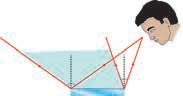 1. Yöntem
Işınlar gözün bulunduğu noktadan düz aynanın uç noktalarına gönderilerek yansıması çizilir. Bu ışınların sınırladığı bölge görüş alanıdır.
α α
θ θ
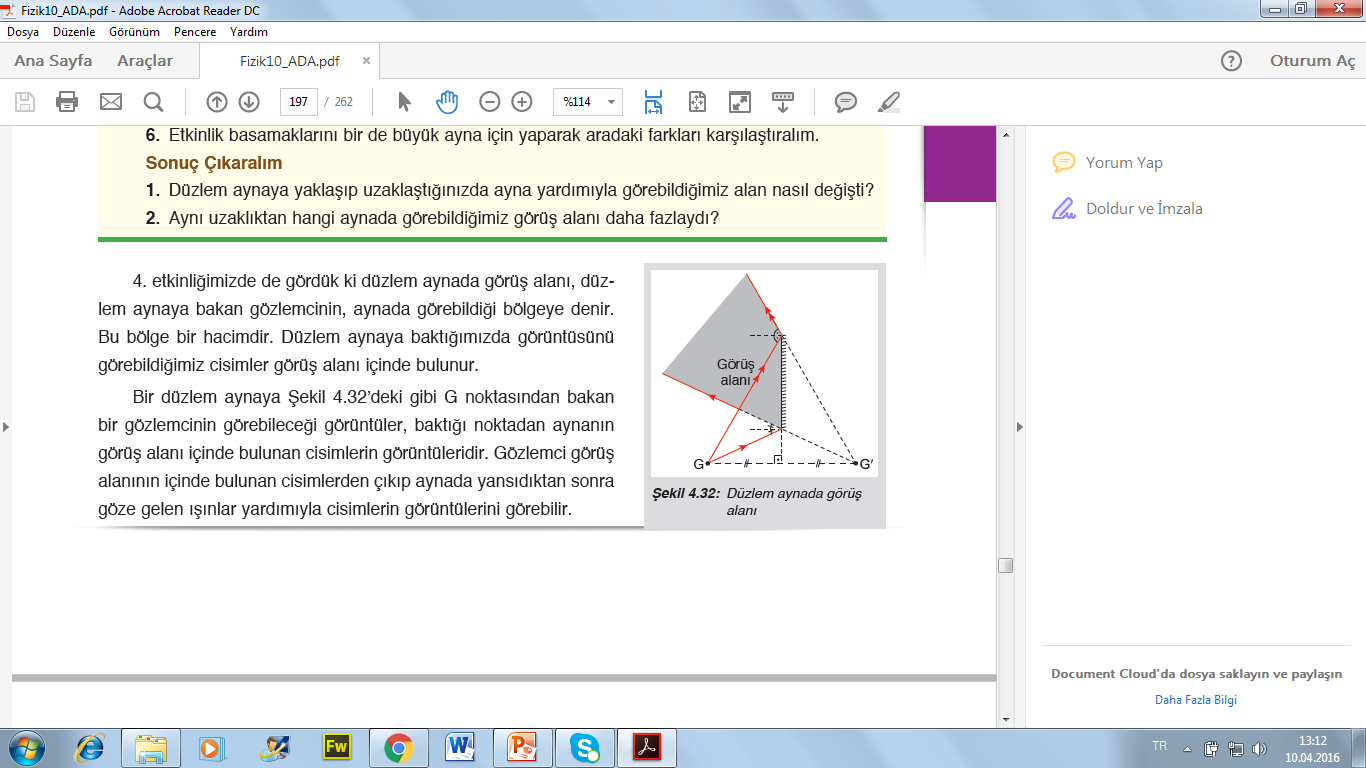 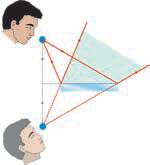 2. Yöntem
Gözün düz aynadaki sanal görüntüsünün yeri bulunur ve bu noktadan aynanın kenarlarına cetvelle doğrular çizilir. Aynanın önünde bu doğruların sınırladığı alan aynanın görüş alanıdır.
[Speaker Notes: Vurgu yap önemli aslında gözden ışın çıkmaz diye]
DÜZ AYNALAR
  
Geçen haftanın özeti
Düşünelim 
Geçmişten günümüze aynalar
Video: Düz aynaların yapımı
Aynalar Işığın ne kadarını yansıtır?
Aktivite: Düz aynada görüntü çizimi
Aktivitenin sonuçları
Görüntü oluşumu
Aktivite: İsmimizin görüntüsü
Görüntü çizimleri 
Aktivite: Görüş alanı değişimi
Görüş alanı 
Görüş alanı nasıl değişir?
Günlük hayattan örnekler
Açıklayalım 
Dersin özeti
Soru çözümü
Gelecek ders: Küresel aynalar
Görüş Alanı
Görüş Alanı Nasıl Değişir?
? Aynaya yakınlaşsak ya da uzaklaşsak görüş alanında değişim nasıl olur
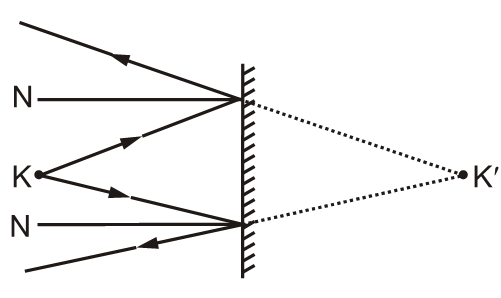 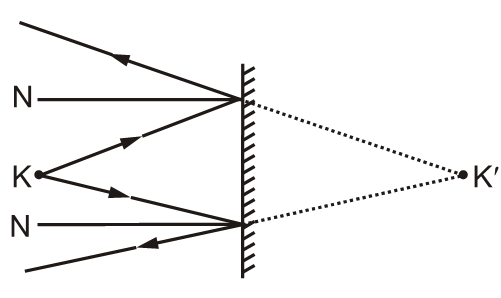 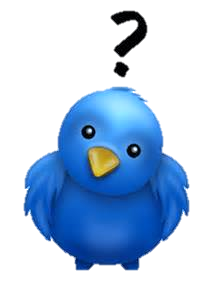 SONUÇ: Görüş Alanı gözlemcinin aynaya göre konumuna bağlıdır.             Gözlemci ve ayna arasındaki mesafe azaldıkça, görüş alanı ________.                                                                     arttıkça, görüş alanı _________.
artar
azalır
TERS ORANTI
DÜZ AYNALAR
  
Geçen haftanın özeti
Düşünelim 
Geçmişten günümüze aynalar
Video: Düz aynaların yapımı
Aynalar Işığın ne kadarını yansıtır?
Aktivite: Düz aynada görüntü çizimi
Aktivitenin sonuçları
Görüntü oluşumu
Aktivite: İsmimizin görüntüsü
Görüntü çizimleri 
Aktivite: Görüş alanı değişimi
Görüş alanı 
Görüş alanı nasıl değişir?
Günlük hayattan örnekler
Açıklayalım 
Dersin özeti
Soru çözümü
Gelecek ders: Küresel aynalar
Görüş Alanı
Görüş Alanı Nasıl Değişir?
? Düz aynanın önünde sağa ve sola doğru hareket ettiğinizde, görüş alanı hakkında ne söyleyebilirsiniz
Aynada gördüklerimiz DEĞİŞİR
Görüş alanı DEĞİŞMEZ (tek bir düzlem üzerinde sağa ya da sola hareket ettiysek)
? Aynayı yakınlaştırıp yada uzaklaştığımızda kendi vücudumuzda gördüğümüz alan nasıl değişir?
DEĞİŞMEZ
Bu durum, aynada oluşan görüntünün boyunun, görüntü nerde olursa olsun değişmemesiyle alakalıdır.
[Speaker Notes: vurgu yap: sağa sola giderken tek br düzlem]
DÜZ AYNALAR
  
Geçen haftanın özeti
Düşünelim 
Geçmişten günümüze aynalar
Video: Düz aynaların yapımı
Aynalar Işığın ne kadarını yansıtır?
Aktivite: Düz aynada görüntü çizimi
Aktivitenin sonuçları
Görüntü oluşumu
Aktivite: İsmimizin görüntüsü
Görüntü çizimleri 
Aktivite: Görüş alanı değişimi
Görüş alanı 
Görüş alanı nasıl değişir?
Günlük hayattan örnekler
Açıklayalım 
Dersin özeti
Soru çözümü
Gelecek ders: Küresel aynalar
Görüş Alanı
Görüş Alanı Nasıl Değişir?
? Aynanın büyüklüğü arttıkça yada küçüldükçe görüş alanında değişim nasıl olur
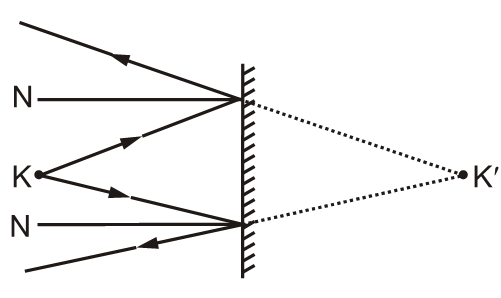 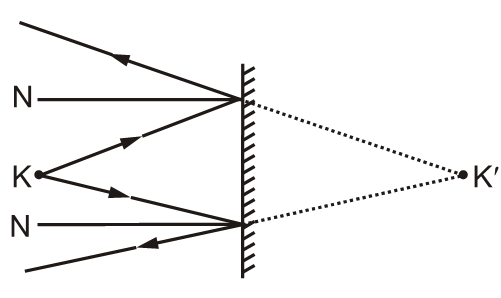 artar
SONUÇ: Aynanın ebatı büyüdükçe, görüş alanı _________.                                  küçüldükçe, görüş alanı _________.
azalır
DOĞRU ORANTI
DÜZ AYNALAR
  
Geçen haftanın özeti
Düşünelim 
Geçmişten günümüze aynalar
Video: Düz aynaların yapımı
Aynalar Işığın ne kadarını yansıtır?
Aktivite: Düz aynada görüntü çizimi
Aktivitenin sonuçları
Görüntü oluşumu
Aktivite: İsmimizin görüntüsü
Görüntü çizimleri 
Aktivite: Görüş alanı değişimi
Görüş alanı 
Görüş alanı nasıl değişir?
Günlük hayattan örnekler
Açıklayalım 
Dersin özeti
Soru çözümü
Gelecek ders: Küresel aynalar
Görüş Alanı
Görüş Alanı Nasıl Değişir?
Bakılan noktaya göre düz aynada gözün görebileceği alan değişir.
Yukarıdaki ifade gözün aynaya uzaklığının görüş alanını değiştirmesini kastetmekle birlikte, kişi aynaya aynı mesafede olsa bile farklı noktalardan bakarsa da görüş alanının değiştiğini kastediyor.
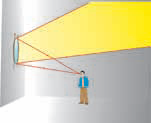 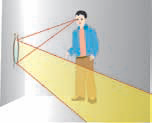 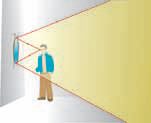 SONUÇ OLARAK aynanın görüş alanı, aynanın boyutlarına, gözün aynaya uzaklığına ve aynaya bakış noktasına göre değişir.
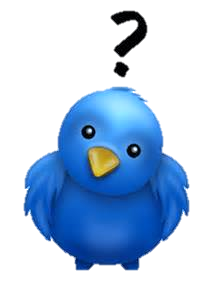 DÜZ AYNALAR
  
Geçen haftanın özeti
Düşünelim 
Geçmişten günümüze aynalar
Video: Düz aynaların yapımı
Aynalar Işığın ne kadarını yansıtır?
Aktivite: Düz aynada görüntü çizimi
Aktivitenin sonuçları
Görüntü oluşumu
Aktivite: İsmimizin görüntüsü
Görüntü çizimleri 
Aktivite: Görüş alanı değişimi
Görüş alanı 
Görüş alanı nasıl değişir?
Günlük hayattan örnekler
Açıklayalım 
Dersin özeti
Soru çözümü
Gelecek ders: Küresel aynalar
Günlük Hayatımızda Düz Aynaların Kullanımları
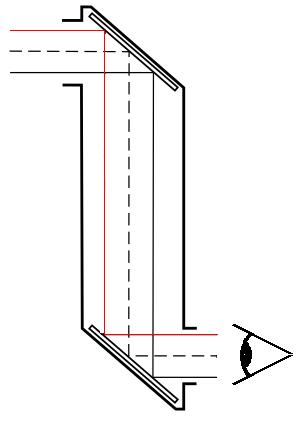 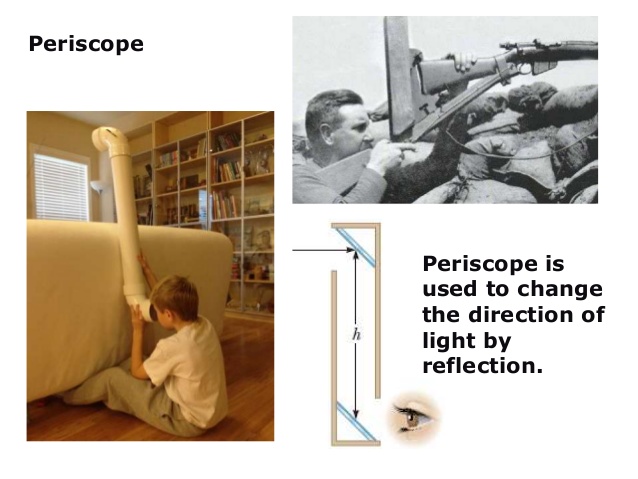 Periskop

Tepegöz
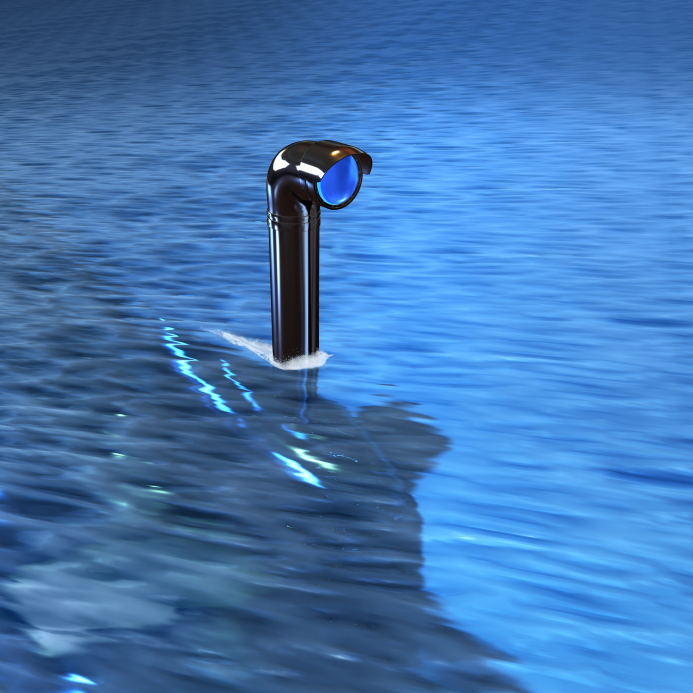 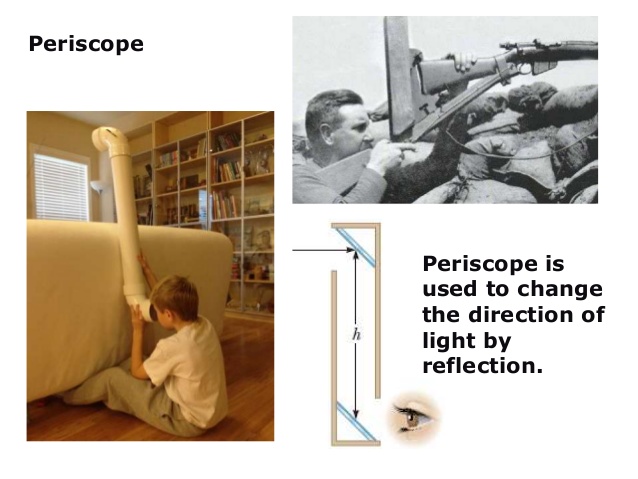 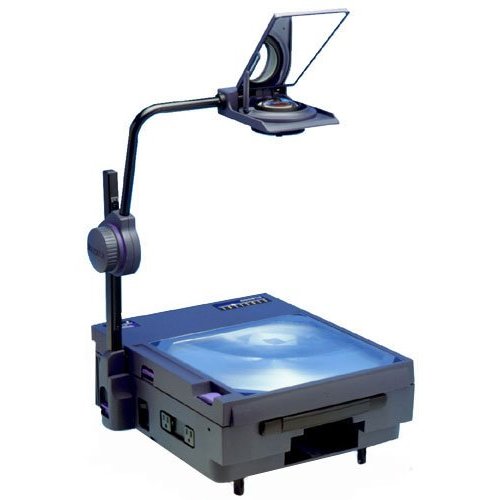 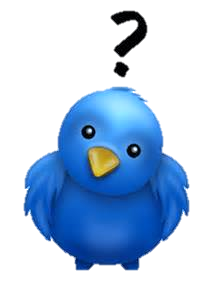 [Speaker Notes: Periskop düzenini kendiniz de yapabilirsiniz evde , uzun ince bir kutuda sağ ve solunda kesikler oluşturup bir dikdörtgen yüzeyini de tamamen kesip aynaları yerleştirmek için. Sonra aynaları yerleştir ,Odaları daha geniş göstermek için!! Arada söyle bunu da]
DÜZ AYNALAR
  
Geçen haftanın özeti
Düşünelim 
Geçmişten günümüze aynalar
Video: Düz aynaların yapımı
Aynalar Işığın ne kadarını yansıtır?
Aktivite: Düz aynada görüntü çizimi
Aktivitenin sonuçları
Görüntü oluşumu
Aktivite: İsmimizin görüntüsü
Görüntü çizimleri 
Aktivite: Görüş alanı değişimi
Görüş alanı 
Görüş alanı nasıl değişir?
Günlük hayattan örnekler
Açıklayalım 
Dersin özeti
Soru çözümü
Gelecek ders: Küresel aynalar
Bu kadın nasıl olur da havada asılı kalır?
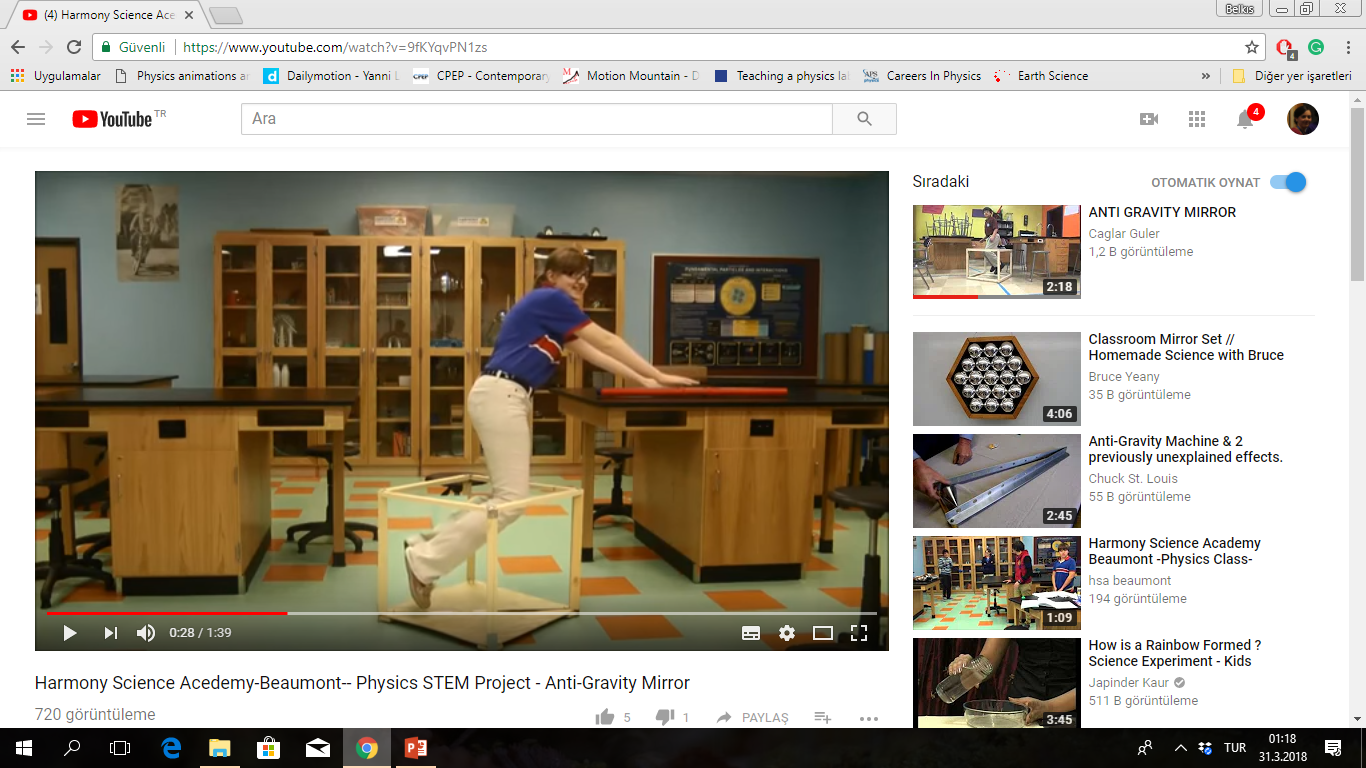 Haydi deneyelim 
DÜZ AYNALAR
  
Geçen haftanın özeti
Düşünelim 
Geçmişten günümüze aynalar
Video: Düz aynaların yapımı
Aynalar Işığın ne kadarını yansıtır?
Aktivite: Düz aynada görüntü çizimi
Aktivitenin sonuçları
Görüntü oluşumu
Aktivite: İsmimizin görüntüsü
Görüntü çizimleri 
Aktivite: Görüş alanı değişimi
Görüş alanı 
Görüş alanı nasıl değişir?
Günlük hayattan örnekler
Açıklayalım 
Dersin özeti
Soru çözümü
Gelecek ders: Küresel aynalar
Video: Burada ne oluyor?
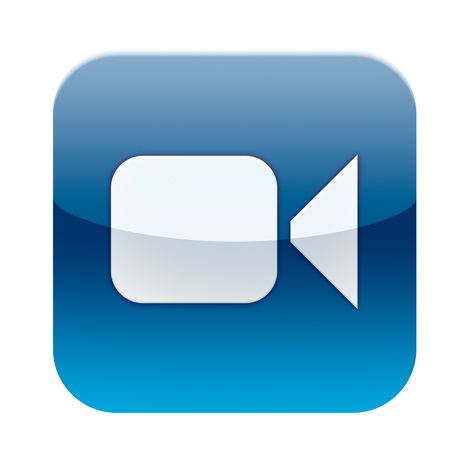 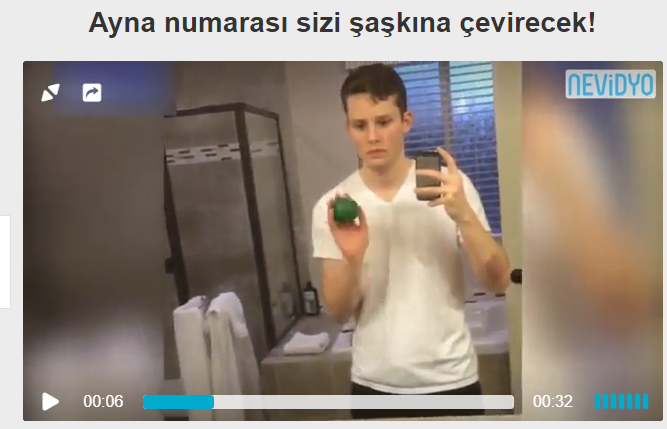 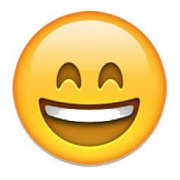 DÜZ AYNALAR
  
Geçen haftanın özeti
Düşünelim 
Geçmişten günümüze aynalar
Video: Düz aynaların yapımı
Aynalar Işığın ne kadarını yansıtır?
Aktivite: Düz aynada görüntü çizimi
Aktivitenin sonuçları
Görüntü oluşumu
Aktivite: İsmimizin görüntüsü
Görüntü çizimleri 
Aktivite: Görüş alanı değişimi
Görüş alanı 
Görüş alanı nasıl değişir?
Günlük hayattan örnekler
Açıklayalım 
Dersin özeti
Soru çözümü
Gelecek ders: Küresel aynalar
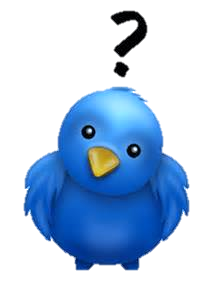 Bugün Neler Öğrendik
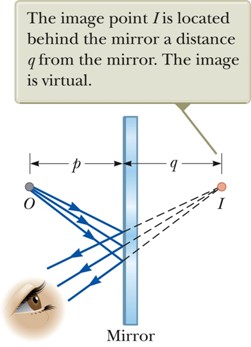 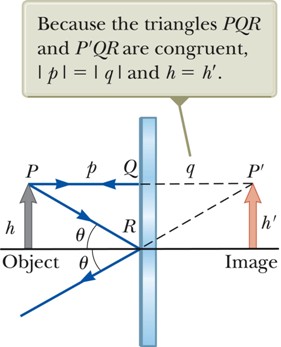 Cisim
Görüntüsü
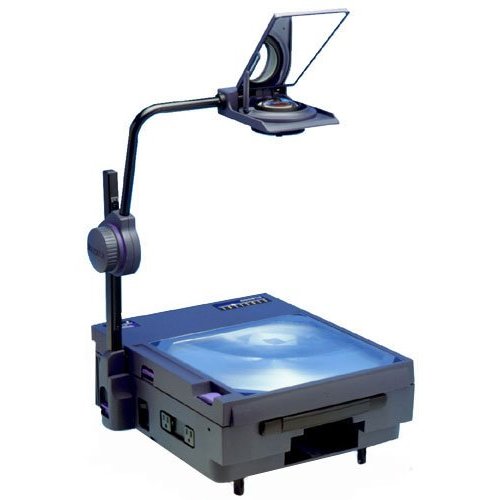 Ayna
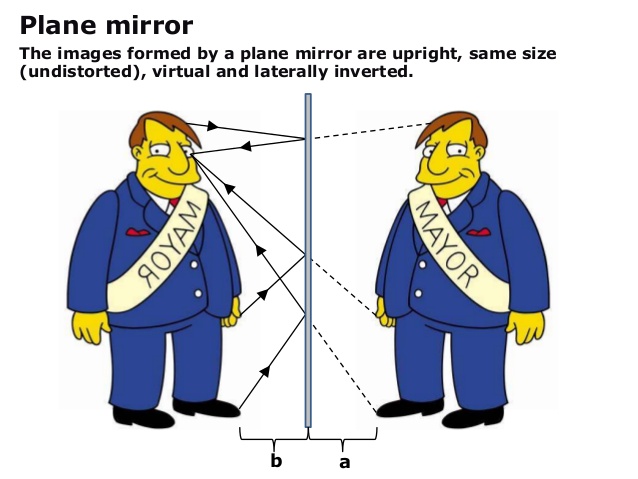 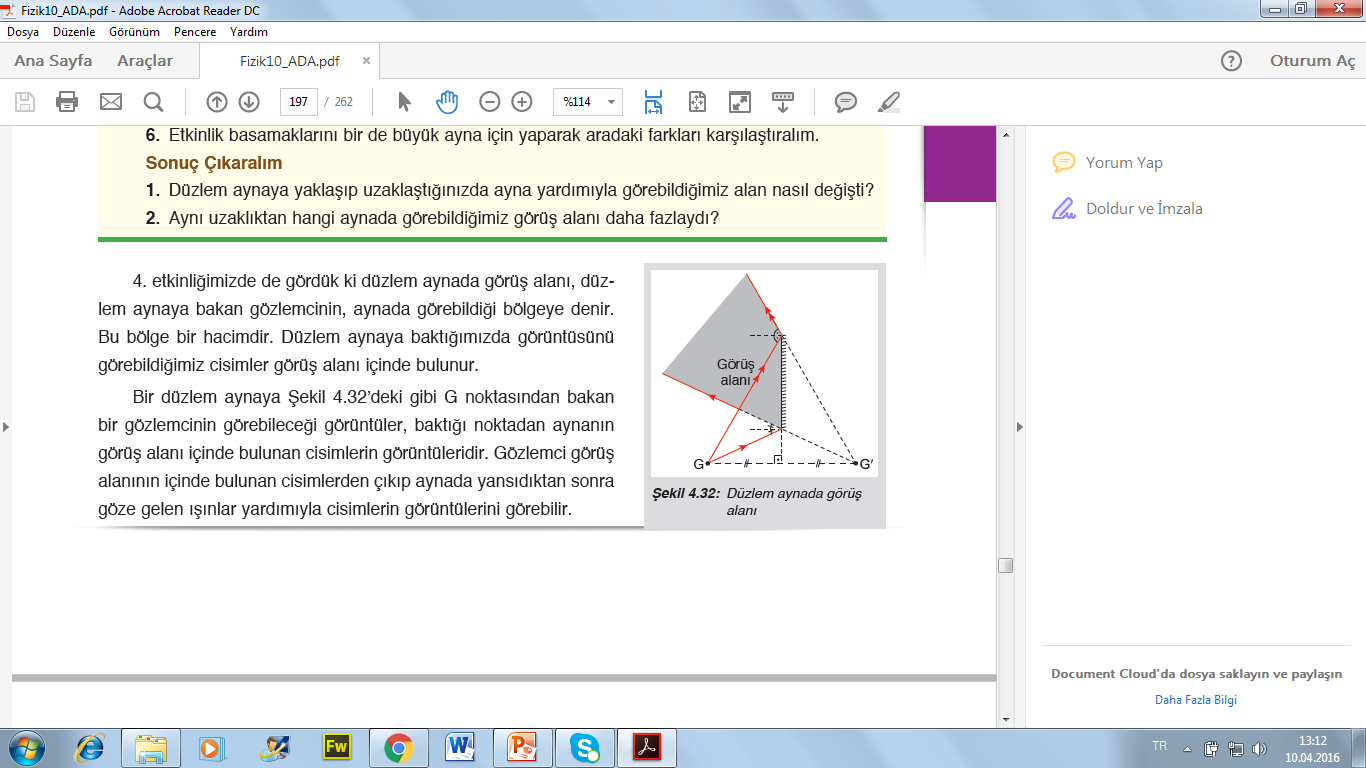 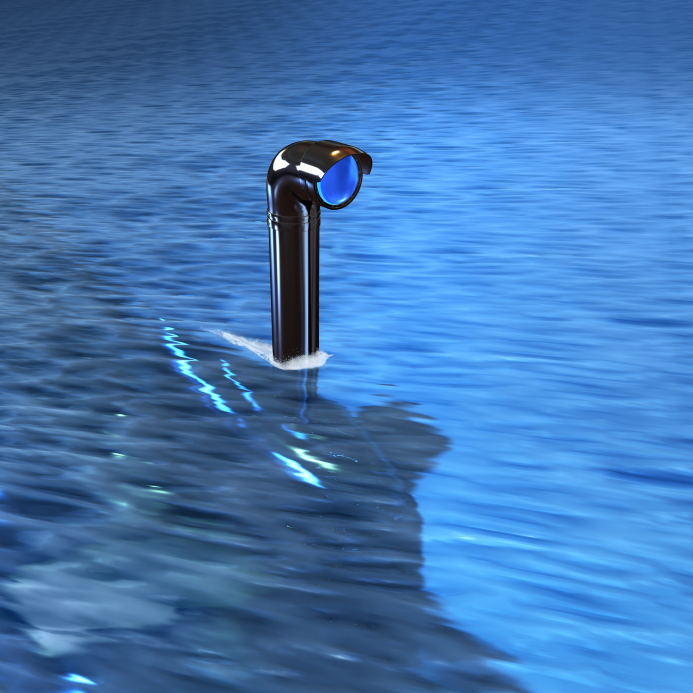 DÜZ AYNALAR
  
Geçen haftanın özeti
Düşünelim 
Geçmişten günümüze aynalar
Video: Düz aynaların yapımı
Aynalar Işığın ne kadarını yansıtır?
Aktivite: Düz aynada görüntü çizimi
Aktivitenin sonuçları
Görüntü oluşumu
Aktivite: İsmimizin görüntüsü
Görüntü çizimleri 
Aktivite: Görüş alanı değişimi
Görüş alanı 
Görüş alanı nasıl değişir?
Günlük hayattan örnekler
Açıklayalım 
Dersin özeti
Soru çözümü
Gelecek ders: Küresel aynalar
Soru Çözümü
1986 ÖSS
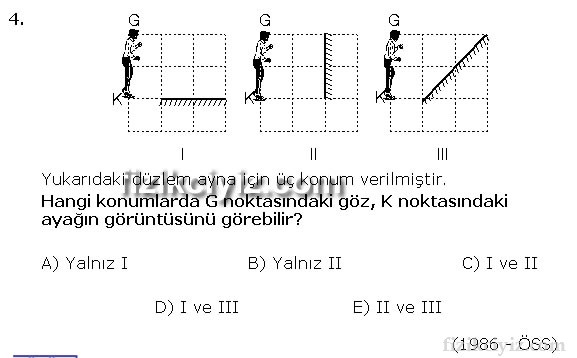 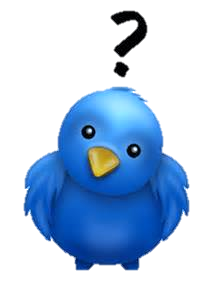 DÜZ AYNALAR
  
Geçen haftanın özeti
Düşünelim 
Geçmişten günümüze aynalar
Video: Düz aynaların yapımı
Aynalar Işığın ne kadarını yansıtır?
Aktivite: Düz aynada görüntü çizimi
Aktivitenin sonuçları
Görüntü oluşumu
Aktivite: İsmimizin görüntüsü
Görüntü çizimleri 
Aktivite: Görüş alanı değişimi
Görüş alanı 
Görüş alanı nasıl değişir?
Günlük hayattan örnekler
Açıklayalım 
Dersin özeti
Soru çözümü
Gelecek ders: Küresel aynalar
Soru Çözümü
1981 ÖSS
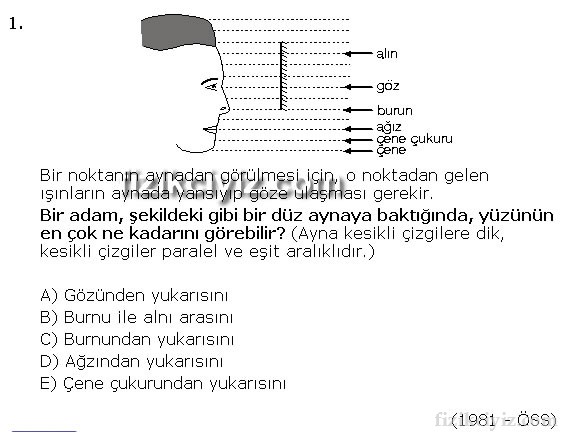 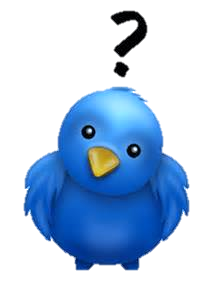 DÜZ AYNALAR
  
Geçen haftanın özeti
Düşünelim 
Geçmişten günümüze aynalar
Video: Düz aynaların yapımı
Aynalar Işığın ne kadarını yansıtır?
Aktivite: Düz aynada görüntü çizimi
Aktivitenin sonuçları
Görüntü oluşumu
Aktivite: İsmimizin görüntüsü
Görüntü çizimleri 
Aktivite: Görüş alanı değişimi
Görüş alanı 
Görüş alanı nasıl değişir?
Günlük hayattan örnekler
Açıklayalım 
Dersin özeti
Soru çözümü
Gelecek ders: Küresel aynalar
Soru Çözümü
2004 ÖSS
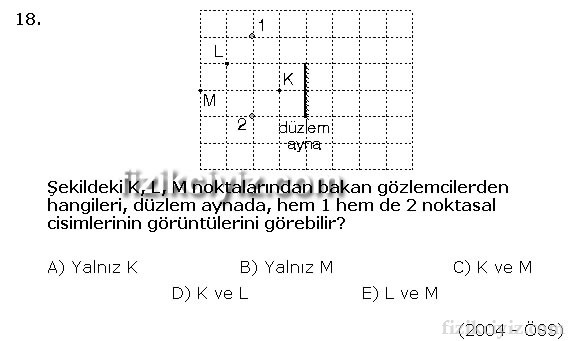 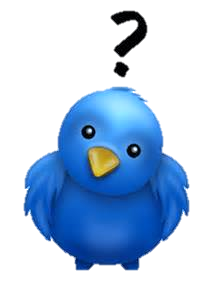 [Speaker Notes: En fazla 12.10]
DÜZ AYNALAR
  
Geçen haftanın özeti
Düşünelim 
Geçmişten günümüze aynalar
Video: Düz aynaların yapımı
Aynalar Işığın ne kadarını yansıtır?
Aktivite: Düz aynada görüntü çizimi
Aktivitenin sonuçları
Görüntü oluşumu
Aktivite: İsmimizin görüntüsü
Görüntü çizimleri 
Aktivite: Görüş alanı değişimi
Görüş alanı 
Görüş alanı nasıl değişir?
Günlük hayattan örnekler
Açıklayalım 
Dersin özeti
Soru çözümü
Gelecek ders: Küresel aynalar
Soru Çözümü
1997 ÖSS
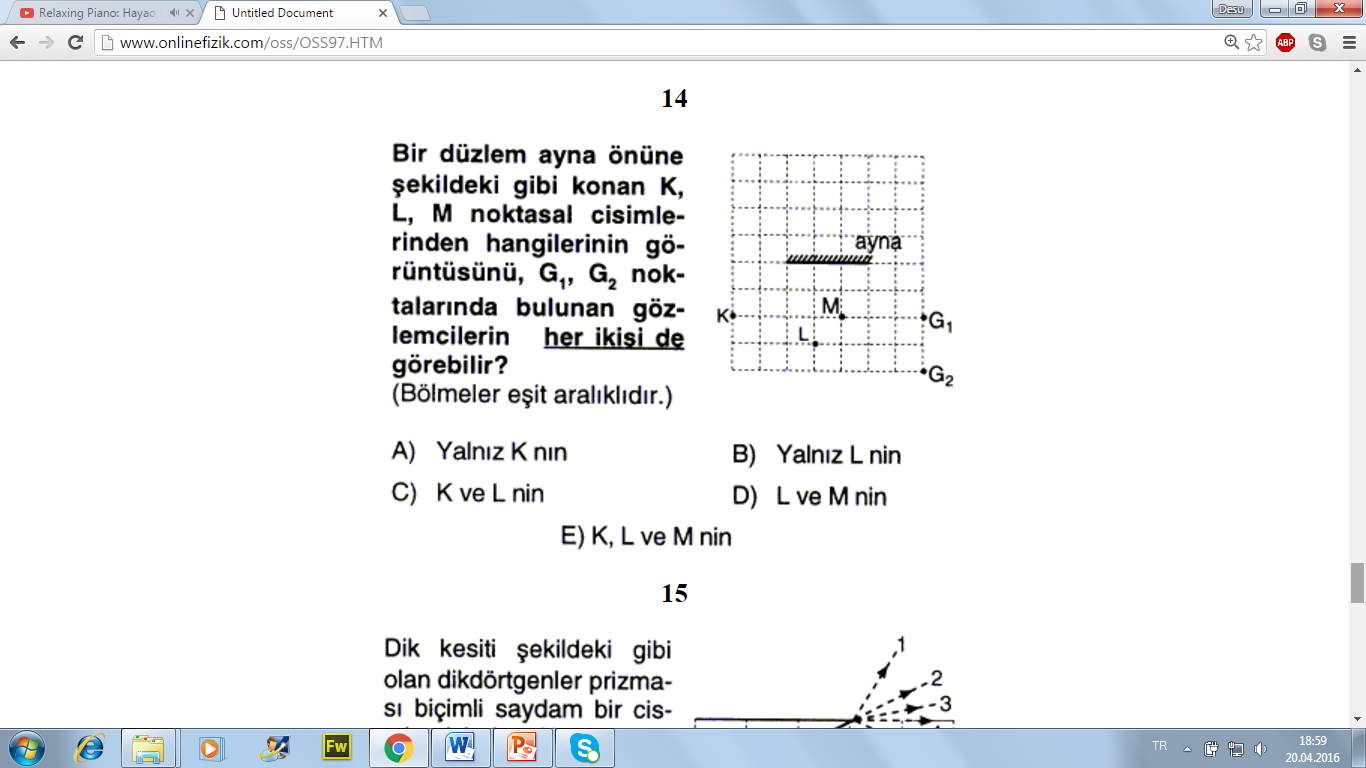 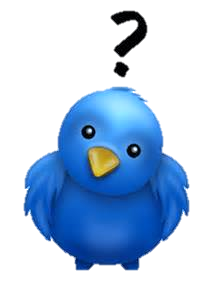 DÜZ AYNALAR
  
Geçen haftanın özeti
Düşünelim 
Geçmişten günümüze aynalar
Video: Düz aynaların yapımı
Aynalar Işığın ne kadarını yansıtır?
Aktivite: Düz aynada görüntü çizimi
Aktivitenin sonuçları
Görüntü oluşumu
Aktivite: İsmimizin görüntüsü
Görüntü çizimleri 
Aktivite: Görüş alanı değişimi
Görüş alanı 
Görüş alanı nasıl değişir?
Günlük hayattan örnekler
Açıklayalım 
Dersin özeti
Soru çözümü
Gelecek ders: Küresel aynalar
Soru Çözümü
2007 ÖSS
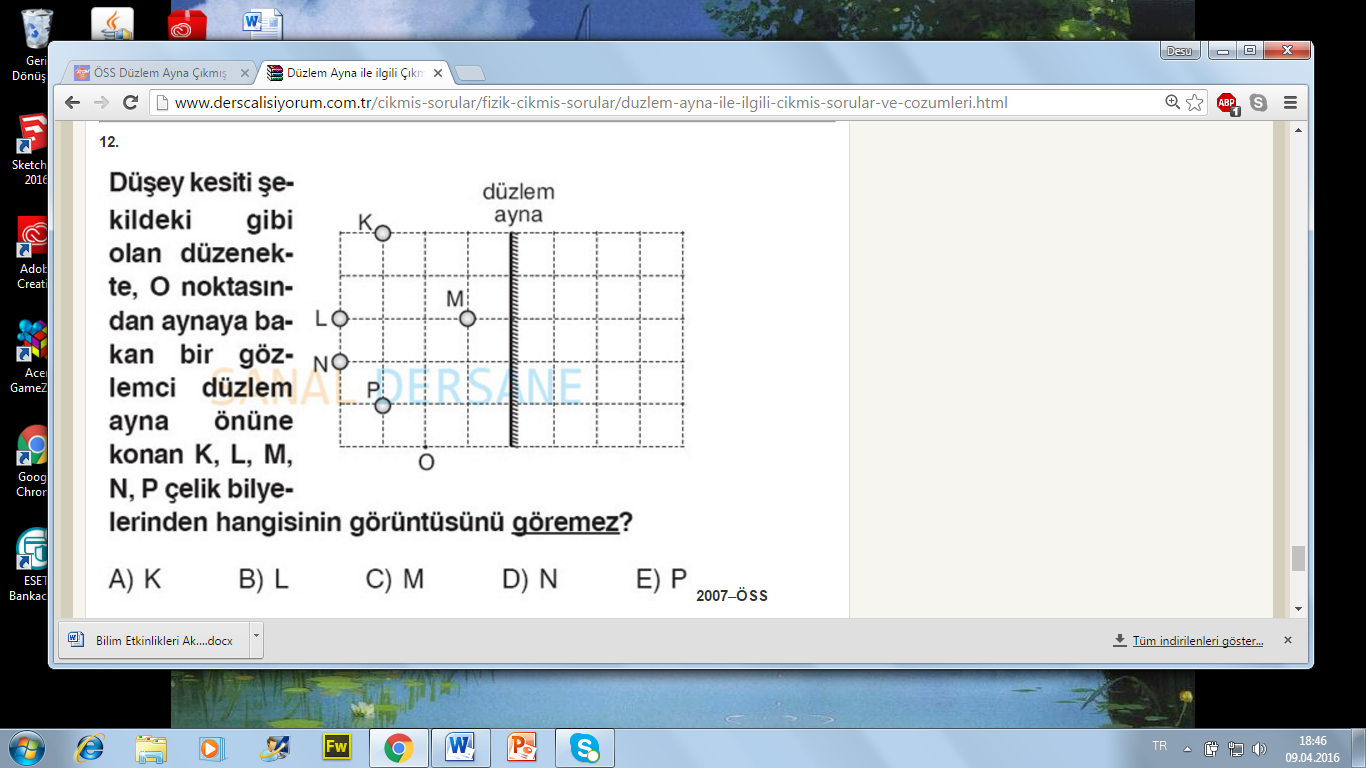 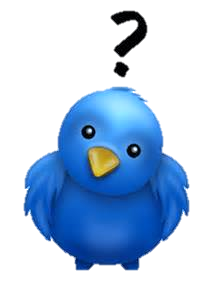 [Speaker Notes: Kolaydan zora göre sırala]
DÜZ AYNALAR
  
Geçen haftanın özeti
Düşünelim 
Geçmişten günümüze aynalar
Video: Düz aynaların yapımı
Aynalar Işığın ne kadarını yansıtır?
Aktivite: Düz aynada görüntü çizimi
Aktivitenin sonuçları
Görüntü oluşumu
Aktivite: İsmimizin görüntüsü
Görüntü çizimleri 
Aktivite: Görüş alanı değişimi
Görüş alanı 
Görüş alanı nasıl değişir?
Günlük hayattan örnekler
Açıklayalım 
Dersin özeti
Soru çözümü
Gelecek ders: Küresel aynalar
Soru Çözümü
1984 ÖSS
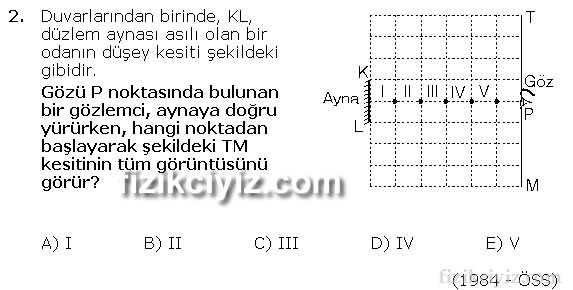 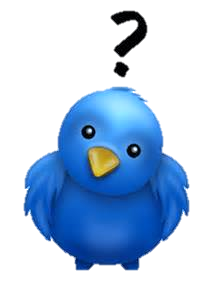 DÜZ AYNALAR
10.4.4.1. Düz aynada görüntü oluşumunu çizerek açıklar.
a. Öğrencilerin yansıma kanunlarından yararlanarak düz aynada görüntü oluşumunu ölçekli çizimle göstermeleri sağlanır.
b. Düz aynada görüntü özelliklerini farklı görüntüler üzerinden analiz eder.
c. Öğrencilerin cismin doğrudan görülmesi ile düz aynadaki görüntüsünü   (sanal görüntü) karşılaştırmaları sağlanır.
ç. Kesişen ayna, hareketli ayna ve hareketli cisim problemlerine girilmez.
d. Öğrencilerin deney yaparak ve simülasyonlar kullanarak görüş alanına etki eden değişkenlerle ilgili çıkarımlar yapmaları sağlanır.
Gelecek Ders: Küresel Aynalar
DÜZ AYNALAR
  
Geçen haftanın özeti
Düşünelim 
Geçmişten günümüze aynalar
Video: Düz aynaların yapımı
Aynalar Işığın ne kadarını yansıtır?
Aktivite: Düz aynada görüntü çizimi
Aktivitenin sonuçları
Görüntü oluşumu
Aktivite: İsmimizin görüntüsü
Görüntü çizimleri 
Aktivite: Görüş alanı değişimi
Görüş alanı 
Görüş alanı nasıl değişir?
Açıklayalım 
Günlük hayattan örnekler
Dersin özeti
Soru çözümü
Gelecek ders: Küresel aynalar
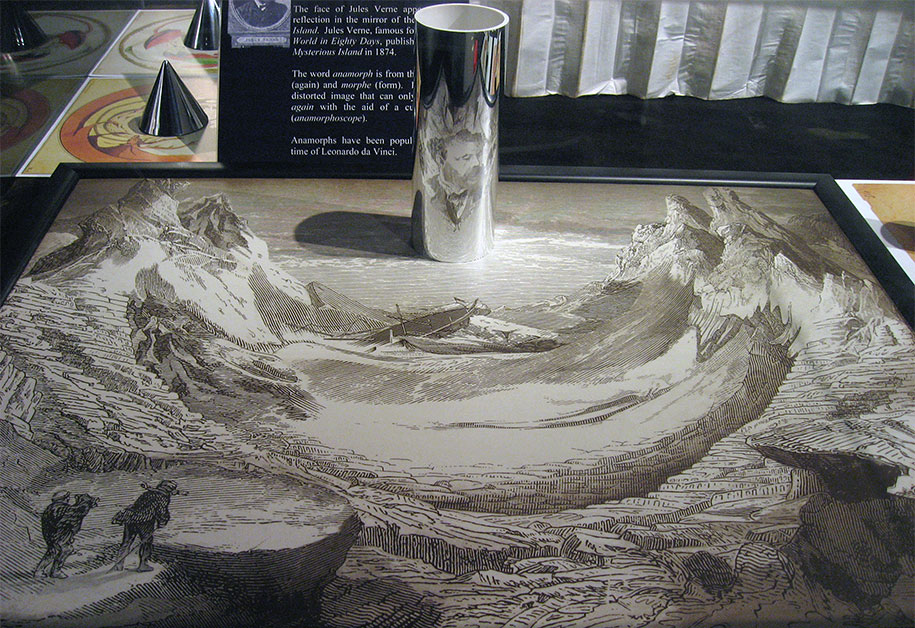 http://www.demilked.com/anamorphosis-anamorphic-cylinder-art/
KÜRESEL AYNALAR
10.4.5.1. Küresel aynalarda odak noktası, merkez ve tepe noktasını kullanarak   özel ışınları çizer ve görüntünün özellikleri hakkında çıkarımlar yapar.
a. Öğrencilerin özel ışınların kullanılma sebepleri açıklamaları sağlanır.
b. Öğrencilerin özel ışınlardan faydalanarak görüntü oluşturmaları ve oluşan görüntünün özelliklerini yorumlamaları sağlanır.
c. Gerçek ve sanal görüntü arasındaki farklar vurgulanır.
ç. Öğrencilerin günlük hayatta karşılaştıkları küresel ayna gibi davranan maddelere veya cisimlere örnekler vermeleri sağlanır.
d. Küresel aynalarda görüntünün özellikleri ile ilgili matematiksel işlemlere  girilmez.
Teşekkürler